Statistics – O. R. 891Object Oriented Data Analysis
J. S. Marron

Dept. of Statistics and Operations Research
University of North Carolina
Participant Presentations
Please Sign Up:
 Name
 Email  (Onyen is fine, or …)
 Are You ENRolled?
 Tentative Title    (???? Is OK)
 When:
Thurs., Early, Oct., Nov., Late
PCA to find clusters
SiZer analysis of Mass Flux,  PC1
[Speaker Notes: MassFlux1d1p1s.ps]
Reclassification of Major Genes
[Speaker Notes: CellCycTh200ScatPlot.ps]
Return to Big Picture
Main statistical goals of OODA:
Understanding population structure
Low dim’al Projections, PCA, PGA, …
Classification (i. e. Discrimination)
Understanding 2+ populations
Time Series of Data Objects
Chemical Spectra, Mortality Data
“Vertical Integration” of Data Types
Classification - Discrimination
Background:  Two Class (Binary) version:
Using “training data” from
Class +1   and    Class -1
Develop a “rule” for 
assigning new data to a Class
Canonical Example:  Disease Diagnosis
New Patients are “Healthy” or “Ill”
Determined based on measurements
Classification Basics
Better Solution:  Fisher Linear Discrimination

Gets the
right dir’n

How does 
it work?
[Speaker Notes: HDLSSod1FLD.ps]
Classical Discrimination
Above derivation of FLD was:
Nonstandard
Not in any textbooks(?)
Nonparametric (don’t need Gaussian data)
I.e. Used no probability distributions
More Machine Learning  than Statistics
Classical Discrimination
Gaussian Likelihood Ratio Discrim’n (cont.)
No longer have separ’g hyperplane repr’n
(instead regions determined by quadratics)
(fairly complicated case-wise calculations)

Graphical display:  for each point, color as:
			Yellow if assigned to Class +1
			Cyan if assigned to Class -1
(intensity  is strength of assignment)
Classical Discrimination
GLR for Donut – Works well (good quadratic)
[Speaker Notes: PEdonGLRe1.ps]
Classical Discrimination
FLD Generalization II     (Gen. I was GLR)
Different prior probabilities
Main idea:  
Give different weights to 2 classes
I.e. assume not a priori equally likely
Development is “straightforward”
Modified likelihood
Change intercept in FLD
Won’t explore further here
Classical Discrimination
FLD Generalization III
Principal Discriminant Analysis
Idea: FLD-like approach to  > 2  classes
Classical Discrimination
FLD Generalization III
Principal Discriminant Analysis
Idea: FLD-like approach to  > 2  classes
Assumption:    Class covariance matrices are the same  (similar)
(but not Gaussian, same situation as for FLD)
Classical Discrimination
FLD Generalization III
Principal Discriminant Analysis
Idea: FLD-like approach to  > 2  classes
Assumption:    Class covariance matrices are the same  (similar)
(but not Gaussian, same situation as for FLD)
Main idea:     
Quantify “location of classes” by their means
Classical Discrimination
Principal Discriminant Analysis (cont.)
Simple way to find “interesting directions” among the means:
PCA on set of means
Classical Discrimination
Principal Discriminant Analysis (cont.)
Simple way to find “interesting directions” among the means:
PCA on set of means
i.e.    Eigen-analysis of “between class covariance matrix”
Where

Aside:  can show:  overall
Classical Discrimination
Principal Discriminant Analysis (cont.)
But PCA only works like Mean Difference,
Expect can improve by
taking covariance into account.


(Recall Improvement of FLD)
Classical Discrimination
Principal Discriminant Analysis (cont.)
But PCA only works like Mean Difference,
Expect can improve by
taking covariance into account.
Blind application of above ideas suggests eigen-analysis of:
Classical Discrimination
Principal Discriminant Analysis (cont.)
There are:
smarter ways to compute 
(“generalized eigenvalue”)
other representations 
(this solves optimization prob’s)
Classical Discrimination
Principal Discriminant Analysis (cont.)
There are:
smarter ways to compute 
(“generalized eigenvalue”)
other representations 
(this solves optimization prob’s)
Special case: 2 classes,    
reduces to standard FLD
Good reference for more:    Section 3.8 of:
	Duda, Hart & Stork (2001)
Classical Discrimination
Summary of Classical Ideas:
Among “Simple Methods”
MD and FLD sometimes similar
Sometimes FLD better
So FLD is preferred
Classical Discrimination
Summary of Classical Ideas:
Among “Simple Methods”
MD and FLD sometimes similar
Sometimes FLD better
So FLD is preferred
Among Complicated Methods
GLR is best
So always use that?
Classical Discrimination
Summary of Classical Ideas:
Among “Simple Methods”
MD and FLD sometimes similar
Sometimes FLD better
So FLD is preferred
Among Complicated Methods
GLR is best
So always use that?
Caution:
Story changes for HDLSS settings
HDLSS Discrimination
Main HDLSS issues:
Sample Size,  n    <    Dimension,  d
HDLSS Discrimination
Main HDLSS issues:
Sample Size,  n    <    Dimension,  d
Singular covariance matrix
So can’t use matrix inverse
HDLSS Discrimination
Main HDLSS issues:
Sample Size,  n    <    Dimension,  d
Singular covariance matrix
So can’t use matrix inverse
I.e. can’t standardize (sphere) the data
(requires root inverse covariance)
Can’t do classical multivariate analysis
HDLSS Discrimination
An approach to non-invertible covariances:
HDLSS Discrimination
An approach to non-invertible covariances:
Replace by generalized inverses
Sometimes called pseudo inverses
Note:  there are several
HDLSS Discrimination
An approach to non-invertible covariances:
Replace by generalized inverses
Sometimes called pseudo inverses
Note:  there are several
Here use Moore Penrose inverse
As used by Matlab    (pinv.m)
HDLSS Discrimination
An approach to non-invertible covariances:
Replace by generalized inverses
Sometimes called pseudo inverses
Note:  there are several
Here use Moore Penrose inverse
As used by Matlab    (pinv.m)
Often provides useful results
(but not always)
HDLSS Discrimination
Application of Generalized Inverse to FLD:

Direction (Normal) Vector:


Intercept:
HDLSS Discrimination
Application of Generalized Inverse to FLD:

Direction (Normal) Vector:


Intercept:


Have replaced              by
HDLSS Discrimination
Toy Example:    Increasing Dimension
                      data vectors:
Entry 1:      
		Class +1:                 Class –1:
Other Entries:
All Entries Independent

Look through dimensions,
HDLSS Discrimination
Increasing Dimension Example
Proj. on 
  Opt’l Dir’n
Proj. on 
  FLD Dir’n
Proj. on 
  both Dir’ns
HDLSS Discrimination
Add a 2nd Dimension (noise)
Same Proj. on 
  Opt’l Dir’n
Axes same
  as dir’ns
Now See 2 
  Dim’ns
HDLSS Discrimination
Add a 3rd Dimension (noise)
Project on 
  2-d subspace
   generated
   by optimal
   dir’n & by
   FLD dir’n
HDLSS Discrimination
Movie Through Increasing Dimensions
HDLSS Discrimination
FLD in Increasing Dimensions:
Low dimensions (d = 2-9):
Visually good separation
Small angle between FLD and Optimal
Good generalizability
Medium Dimensions (d = 10-26):
Visual separation too good?!?
Larger angle between FLD and Optimal
Worse generalizability
Feel effect of sampling noise
HDLSS Discrimination
FLD in Increasing Dimensions:
High Dimensions (d=27-37):
Much worse angle
Very poor generalizability
But very small within class variation
Poor separation between classes
Large separation / variation ratio
HDLSS Discrimination
FLD in Increasing Dimensions:
At HDLSS Boundary (d=38):
38 = degrees of freedom
(need to estimate 2 class means)
Within class variation = 0 ?!?
Data pile up, on just two points
Perfect   separation / variation ratio?
But only feels microscopic noise aspects
So likely not generalizable
Angle to optimal very large
HDLSS Discrimination
FLD in Increasing Dimensions:
Just beyond HDLSS boundary (d=39-70):
Improves with higher dimension?!?
Angle gets better
Improving generalizability?
More noise helps classification?!?
HDLSS Discrimination
FLD in Increasing Dimensions:
Far beyond HDLSS boun’ry (d=70-1000):
Quality degrades
Projections look terrible
(populations overlap)
And Generalizability falls apart, as well
Math’s worked out by Bickel & Levina (2004)
Problem is estimation of d x d covariance matrix
HDLSS Discrimination
Simple Solution:
Mean Difference (Centroid) Method
Recall not classically recommended
Usually no better than FLD
Sometimes worse
But avoids estimation of covariance
Means are very stable
Don’t feel HDLSS problem
HDLSS Discrimination
Mean Difference (Centroid) Method

Same 
Data,

Movie 
over
dim’s
HDLSS Discrimination
Mean Difference (Centroid) Method
Far more stable over dimensions
Because is likelihood ratio solution
(for known variance - Gaussians)
Doesn’t feel HDLSS boundary
Eventually becomes too good?!?
Widening gap between clusters?!?
Careful:   angle to optimal grows
So lose generalizability (since noise inc’s)
HDLSS data present some odd effects…
Maximal Data Piling
Strange FLD effect at HDLSS boundary:
Data Piling:

For each class,
all data 
project to 
single
value
Maximal Data Piling
What is happening?
Hard to imagine
Since our intuition is 3-dim’al
Came from our ancestors…
Maximal Data Piling
What is happening?
Hard to imagine
Since our intuition is 3-dim’al
Came from our ancestors…

Try to understand data piling with
	some simple examples
Maximal Data Piling
Simple example (Ahn & Marron 2009):
in
Maximal Data Piling
Simple example (Ahn & Marron 2009):
in
Let         be the hyperplane:
Generated by Class +1
Which has dimension = 1
I.e. line containing the 2 points
Maximal Data Piling
Simple example (Ahn & Marron 2009):
in
Let         be the hyperplane:
Generated by Class +1
Which has dimension = 1
I.e. line containing the 2 points
Similarly, let            be the hyperplane
Generated by Class -1
Maximal Data Piling
Simple example:                      in
Let                 be 
Parallel shifts of 
So that they pass through the origin
Still have dimension 1
But now are subspaces
Maximal Data Piling
Simple example:                     in
[Speaker Notes: C:\Documents and Settings\J S Marron\My Documents\Research\ComplexPopn\MaxDataPiling\dppic2_2.pdf]
Maximal Data Piling
Simple example:                     in
Construction 1:    
Let                   be 
Subspace generated by     
Two dimensional
Shown as cyan plane
Maximal Data Piling
Simple example:                      in
Construction 1 (cont.):    
Let              be 
Direction orthogonal to     
One dimensional
Maximal Data Piling
Simple example:                      in
Construction 1 (cont.):    
Let              be 
Direction orthogonal to     
One dimensional
Makes Class +1 Data project to one point
Maximal Data Piling
Simple example:                      in
Construction 1 (cont.):    
Let              be 
Direction orthogonal to     
One dimensional
Makes Class +1 Data project to one point
And Class -1 Data project to one point
Maximal Data Piling
Simple example:                      in
Construction 1 (cont.):    
Let              be 
Direction orthogonal to     
One dimensional
Makes Class +1 Data project to one point
And Class -1 Data project to one point
Called Maximal Data Piling Direction
Maximal Data Piling
Simple example:                      in
Construction 2:    
Let                     be 
Subspaces orthogonal to     
(respectively)
      Projection collapses Class +1
      Projection collapses Class -1
Both are 2-d (planes)
Maximal Data Piling
Simple example:                      in
Construction 2 (cont.):    
Let intersection of                     be 
Same Maximal Data Piling Direction
Projection collapses both
Class +1 and Class -1
Intersection of 2-d (planes) is 1-d dir’n
Maximal Data Piling
General Case:             in        with
Let                 be 
Hyperplanes generated by Classes
Of Dimensions                            (resp.)
Let                  be 
Parallel subspaces
I.e. shifts to origin
Of Dimensions                          (resp.)
Maximal Data Piling
General Case:             in        with
Let                 be 
Orthogonal Hyperplanes 
Of Dim’ns                                      (resp.)
Where
Proj’n in        Dir’ns Collapse Class +1
Proj’n in        Dir’ns Collapse Class -1
Expect                           intersection
Maximal Data Piling
General Case:             in        with
Can show  (Ahn & Marron 2009):
Most dir’ns in intersection collapse all to 0
But there is a great circle of directions,
Where Classes collapse to different points

(Gap changes along great circle,
including sign flips)
Maximal Data Piling
Maximal Data Piling
Maximal Data Piling
Movie Through Increasing Dimensions
Maximal Data Piling
MDP in Increasing Dimensions:
Sub HDLSS dimensions (d = 1-37):
Looks similar to FLD?!?
Reason for this?

At HDLSS Boundary (d = 38):
Again similar to FLD…
Maximal Data Piling
FLD in Increasing Dimensions:
For HDLSS dimensions (d = 39-1000):
Always have data piling
Gap between grows for larger n
Even though noise increases?
Angle (gen’bility) first improves, d = 39–180
Then worsens, d = 200-1000
Eventually noise dominates
Trade-off is where gap near optimal diff’nce
Maximal Data Piling
How to compute          ?
Can show  (Ahn & Marron 2009):


Recall FLD formula:


Only difference is global vs. within class
	Covariance Estimates!
Maximal Data Piling
Historical Note:
Discovery of MDP
Came from a programming error
Forgetting to use within class covariance
In FLD…
Maximal Data Piling
Visual similarity of             &            ?
Can show  (Ahn & Marron 2009),   for  d < n:


I.e. directions are the same!
How can this be?
Note lengths are different…
Study from transformation viewpoint
Maximal Data Piling
Recall 
Transfo’
view of 
FLD:
Maximal Data Piling
Include 
Corres-
ponding
MDP 
Transfo’:

Both give
Same
Result!
Maximal Data Piling
Details:
FLD,
  sep’ing plane
  normal vector
Within Class,
  PC1
  PC2
Global,
  PC1
  PC2
Maximal Data Piling
Acknowledgement:
This viewpoint
I.e. insight into why FLD = MDP
(for low dim’al data)
Suggested by Daniel Peña
Maximal Data Piling
Fun e.g:
rotate 
from PCA 
to MDP 
dir’ns
Maximal Data Piling
MDP for other class labellings:
Always exists
Separation bigger for natural clusters
Could be used for clustering
Consider all directions
Find one that makes largest gap
Very hard optimization problem
Over 2n-2 possible directions
Maximal Data Piling
A point of terminology (Ahn & Marron 2009):
MDP is “maximal” in 2 senses:
# of data piled
Size of gap
  (within subspace
    gen’d by data)
Maximal Data Piling
Recurring, over-arching, issue:

HDLSS space is a weird place
Maximal Data Piling
Usefulness for Classification?
 First Glance:    Terrible, not generalizable
 HDLSS View:   Maybe OK?
 Simulation Result:
Good Performance for
Autocorrelated Errors
 Reason:     not known
Kernel Embedding
Aizerman, Braverman and Rozoner (1964)
 
Motivating idea:
Extend scope of linear discrimination,
By adding nonlinear components to data
(embedding in a higher dim’al space)

Better use of name:
nonlinear discrimination?
Kernel Embedding
Toy Examples:
In 1d,  linear separation  splits the domain
				into only 2 parts
Kernel Embedding
But in the “quadratic 
embedded domain”,


linear separation 
can give 3 parts
Kernel Embedding
But in the quadratic embedded domain

Linear separation can give 3 parts
original data space lies in 1d manifold
very sparse region of  
curvature of manifold gives: 
better linear separation
can have any  2 break points
(2 points       line)
Kernel Embedding
Stronger effects for 
higher order 
polynomial embedding:
E.g.  for cubic,   


linear separation 
can give 4 parts 
(or fewer)
Kernel Embedding
Stronger effects - high. ord. poly. embedding:
original space lies in 1-d manifold, 
even sparser in  
higher d  curvature gives:
improved linear separation
can have any 3 break points 
(3 points        plane)?
Note:  relatively few 
“interesting separating planes”
Kernel Embedding
General View:       for original data matrix:


add rows:

i.e. embed in
Higher
Dimensional
space
Kernel Embedding
Embedded Fisher Linear Discrimination:
Choose Class 1, for any             when:

in embedded space.
Image of class boundaries in original space is nonlinear
Allows more complicated class regions
Can also do Gaussian Lik. Rat. (or others) 
Compute image by classifying points from original space
Kernel Embedding
Visualization for Toy Examples:
Have Linear Disc. In Embedded Space
Study Effect in Original Data Space
Via Implied Nonlinear Regions
Approach:
Use Test Set in Original Space
(dense equally spaced grid)
Apply embedded discrimination Rule
Color Using the Result
Kernel Embedding
Polynomial Embedding, Toy Example 1:
Parallel Clouds
[Speaker Notes: PEod1Raw.ps]
Kernel Embedding
Polynomial Embedding, Toy Example 1:
Parallel Clouds

PC1
Original
Data
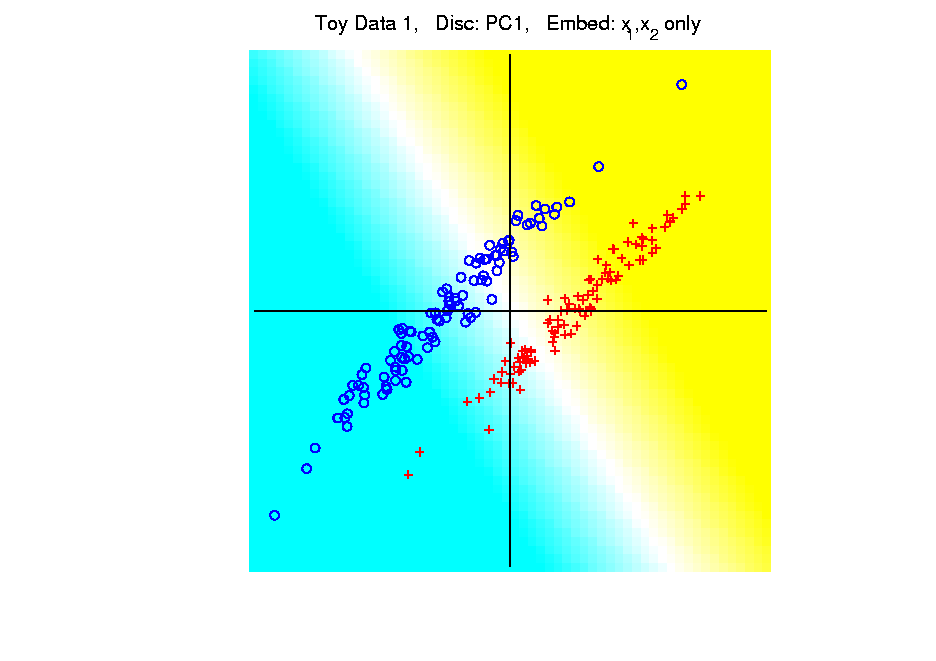 [Speaker Notes: PEod1Raw.ps]
Kernel Embedding
Polynomial Embedding, Toy Example 1:
Parallel Clouds

PC1
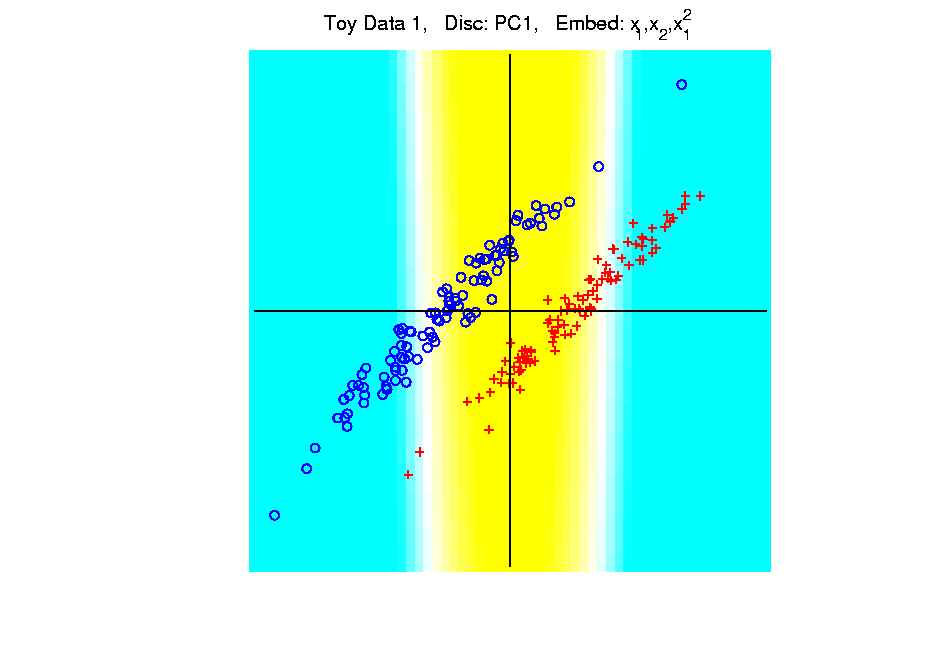 [Speaker Notes: PEod1Raw.ps]
Kernel Embedding
Polynomial Embedding, Toy Example 1:
Parallel Clouds

PC1
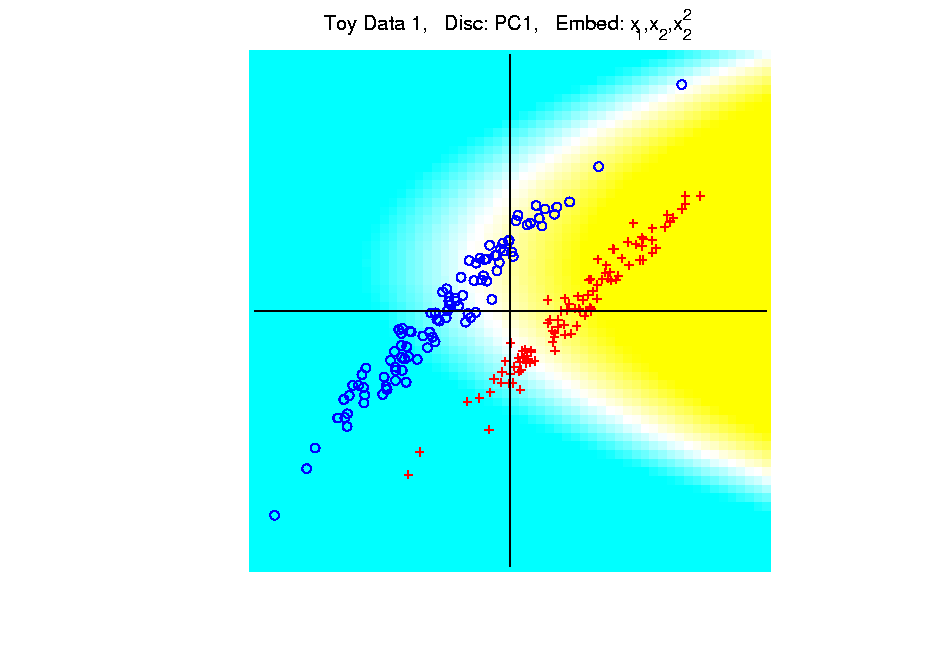 [Speaker Notes: PEod1Raw.ps]
Kernel Embedding
Polynomial Embedding, Toy Example 1:
Parallel Clouds

PC1
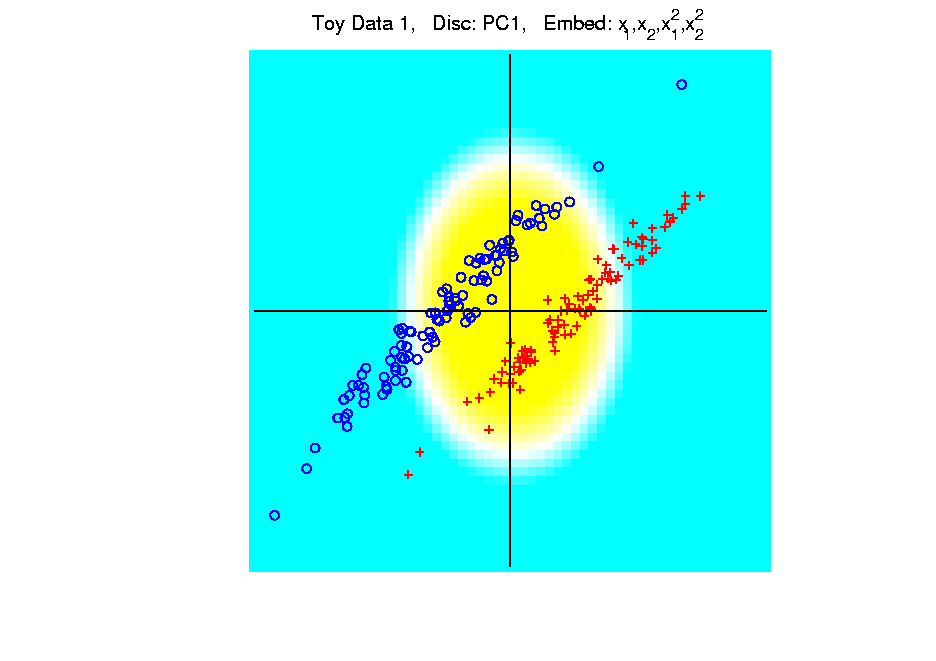 [Speaker Notes: PEod1Raw.ps]
Kernel Embedding
Polynomial Embedding, Toy Example 1:
Parallel Clouds

PC1
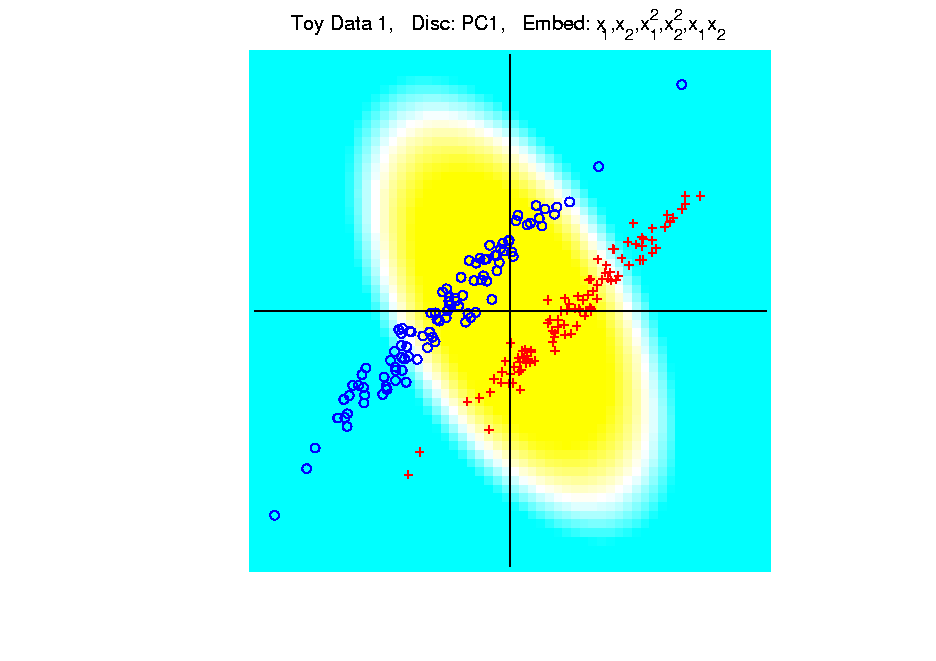 [Speaker Notes: PEod1Raw.ps]
Kernel Embedding
Polynomial Embedding, Toy Example 1:
Parallel Clouds

PC1
Note:
Embedding
Always Bad
Don’t Want
Greatest
Variation
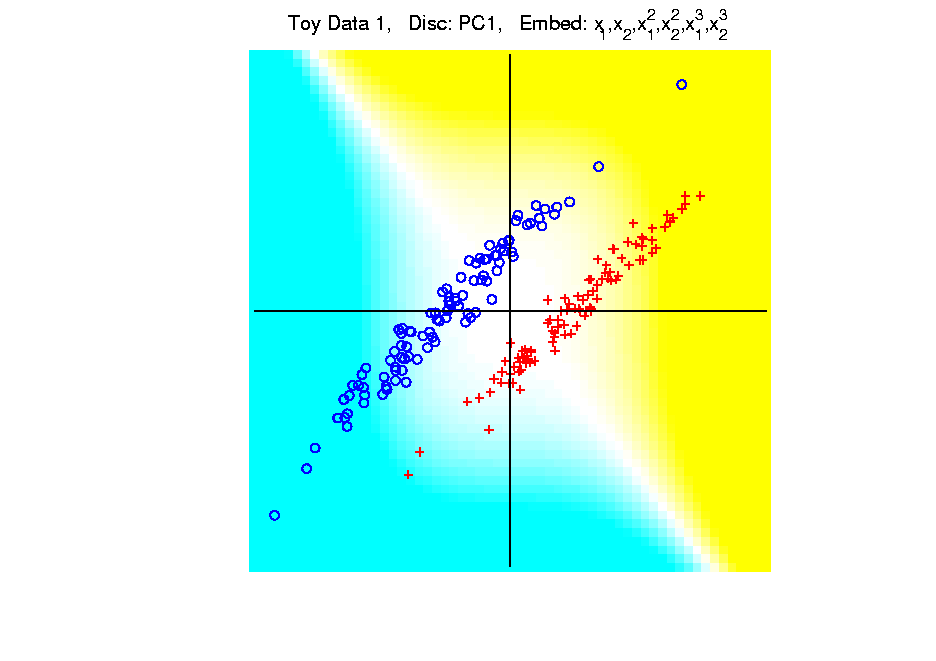 [Speaker Notes: PEod1Raw.ps]
Kernel Embedding
Polynomial Embedding, Toy Example 1:
Parallel Clouds

FLD
Original
Data
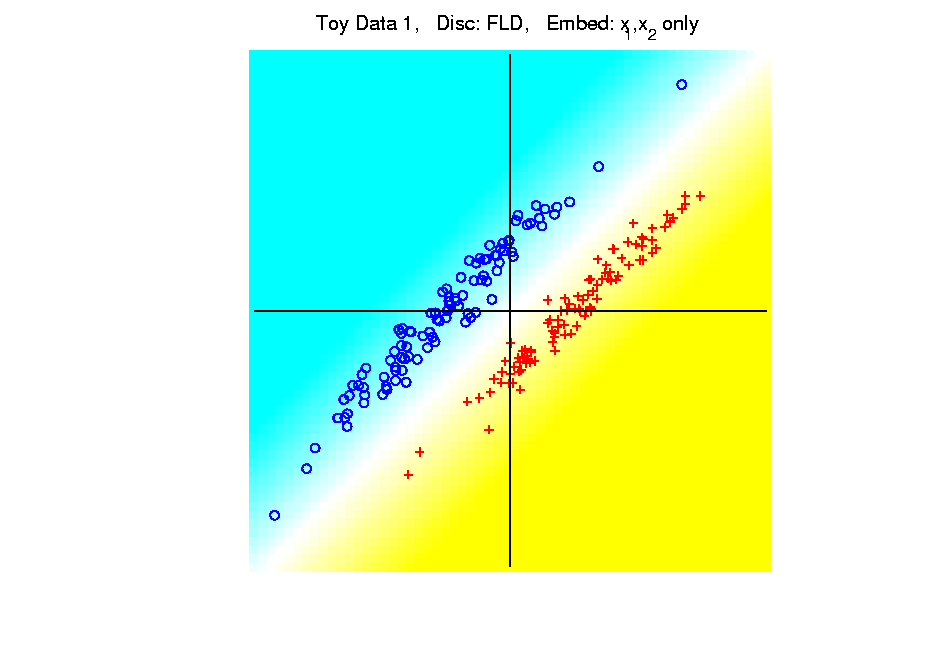 [Speaker Notes: PEod1Raw.ps]
Kernel Embedding
Polynomial Embedding, Toy Example 1:
Parallel Clouds

FLD
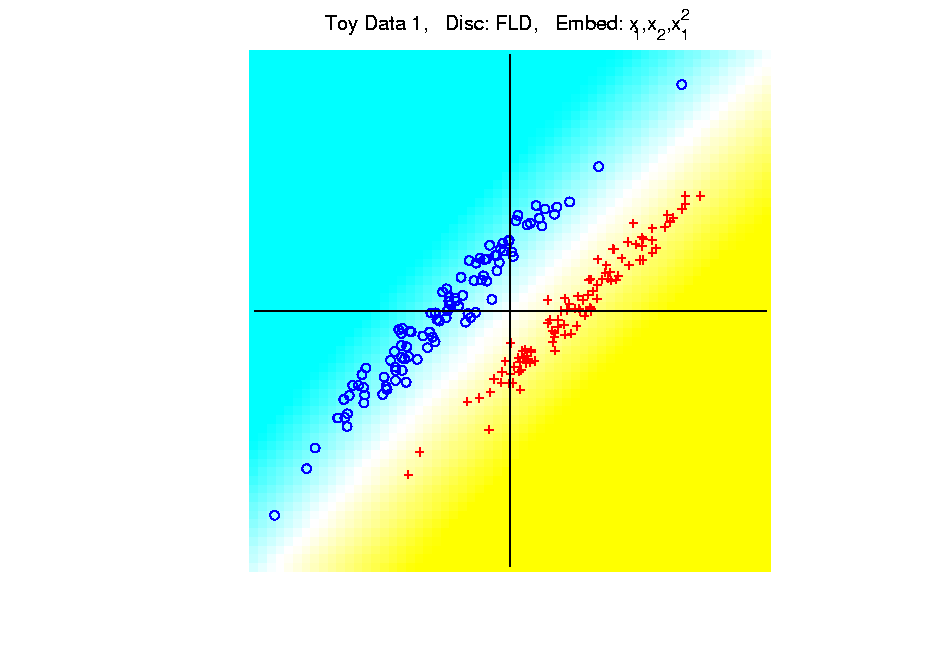 [Speaker Notes: PEod1Raw.ps]
Kernel Embedding
Polynomial Embedding, Toy Example 1:
Parallel Clouds

FLD
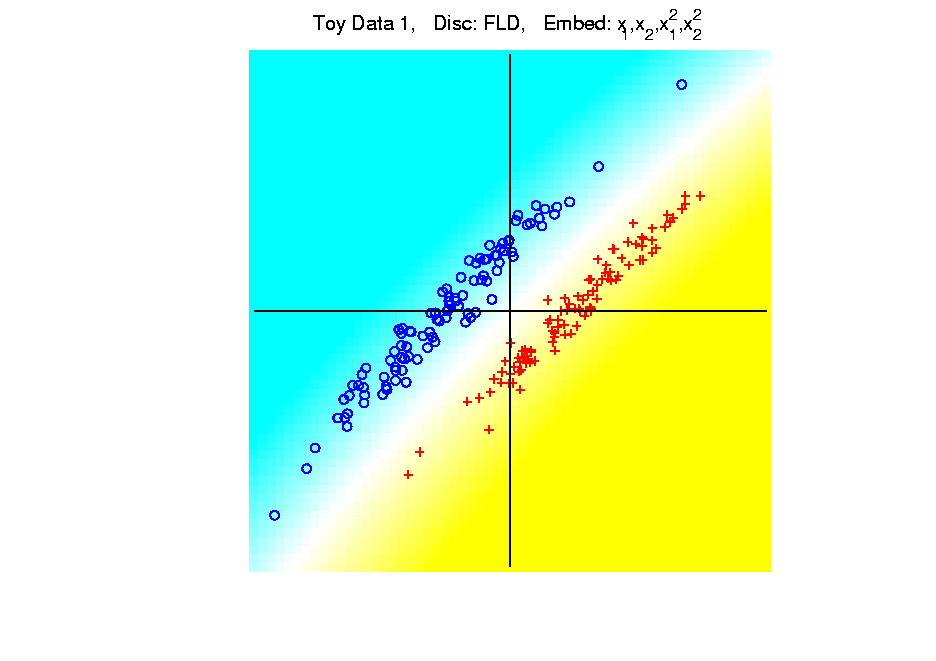 [Speaker Notes: PEod1Raw.ps]
Kernel Embedding
Polynomial Embedding, Toy Example 1:
Parallel Clouds

FLD
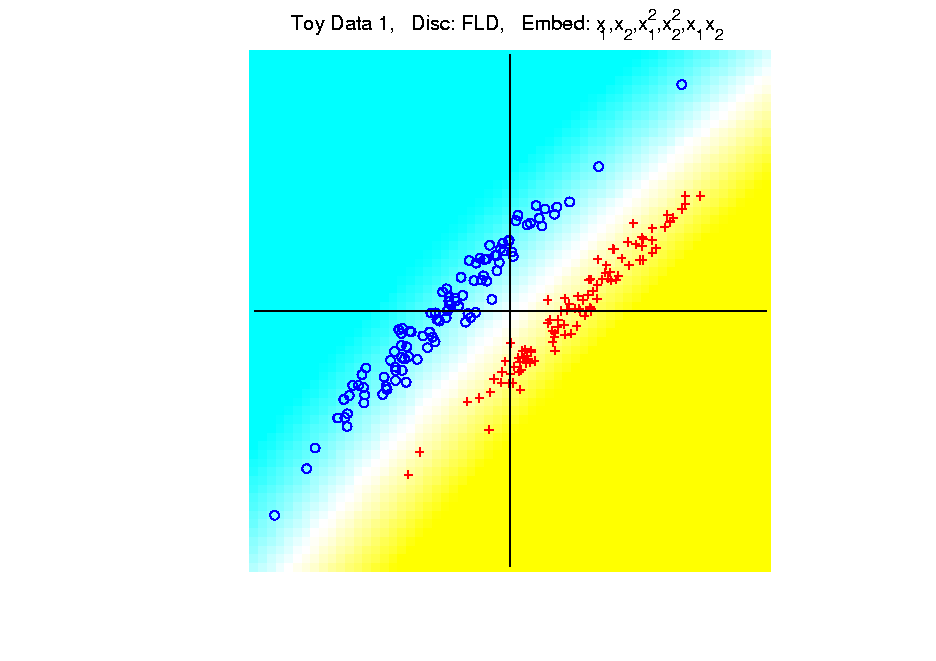 [Speaker Notes: PEod1Raw.ps]
Kernel Embedding
Polynomial Embedding, Toy Example 1:
Parallel Clouds

FLD

All Stable
& Very Good
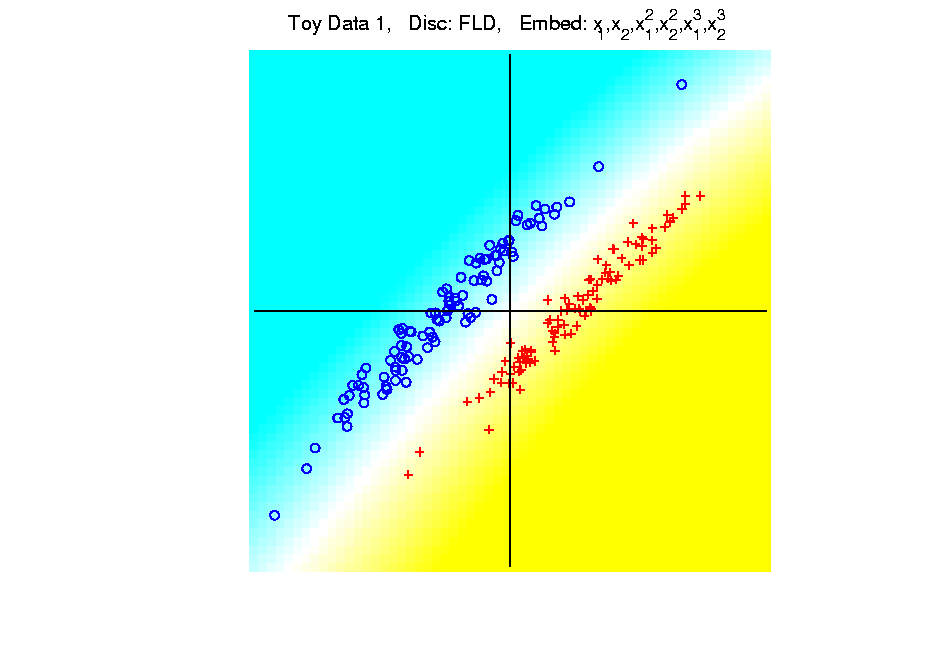 [Speaker Notes: PEod1Raw.ps]
Kernel Embedding
Polynomial Embedding, Toy Example 1:
Parallel Clouds

GLR
Original
Data
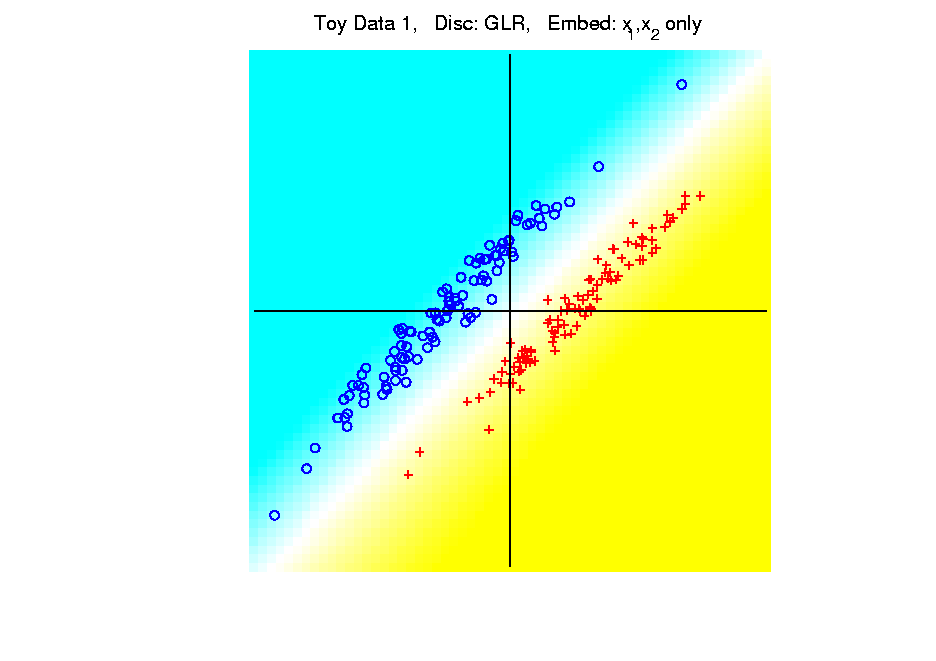 [Speaker Notes: PEod1Raw.ps]
Kernel Embedding
Polynomial Embedding, Toy Example 1:
Parallel Clouds

GLR
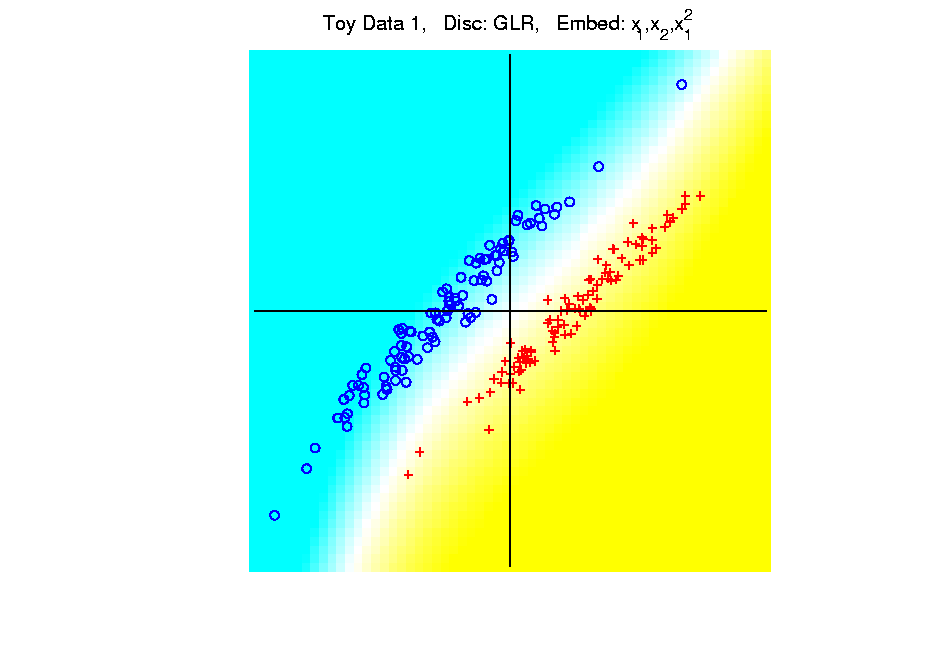 [Speaker Notes: PEod1Raw.ps]
Kernel Embedding
Polynomial Embedding, Toy Example 1:
Parallel Clouds

GLR
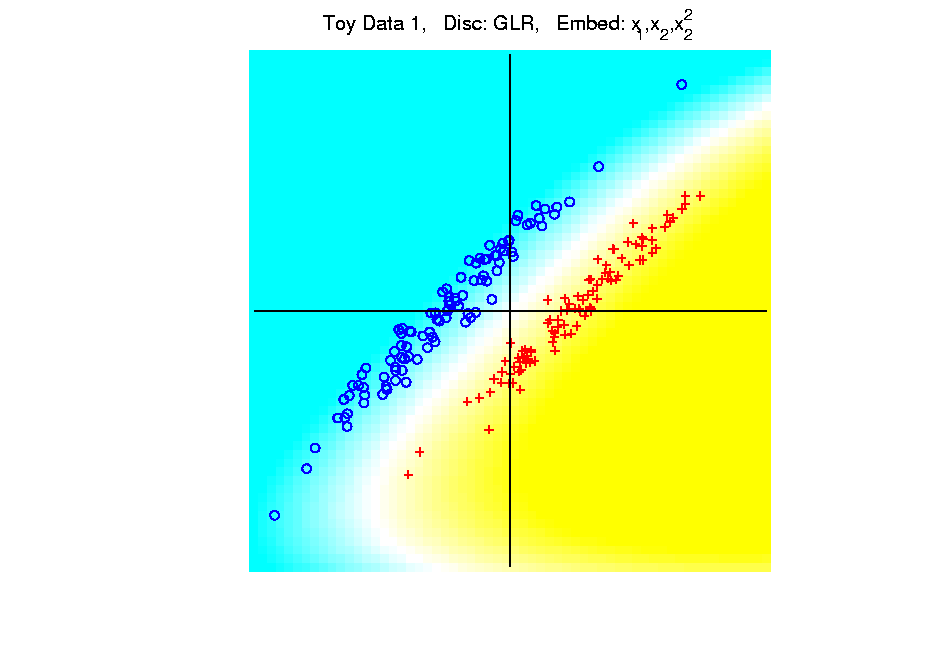 [Speaker Notes: PEod1Raw.ps]
Kernel Embedding
Polynomial Embedding, Toy Example 1:
Parallel Clouds

GLR
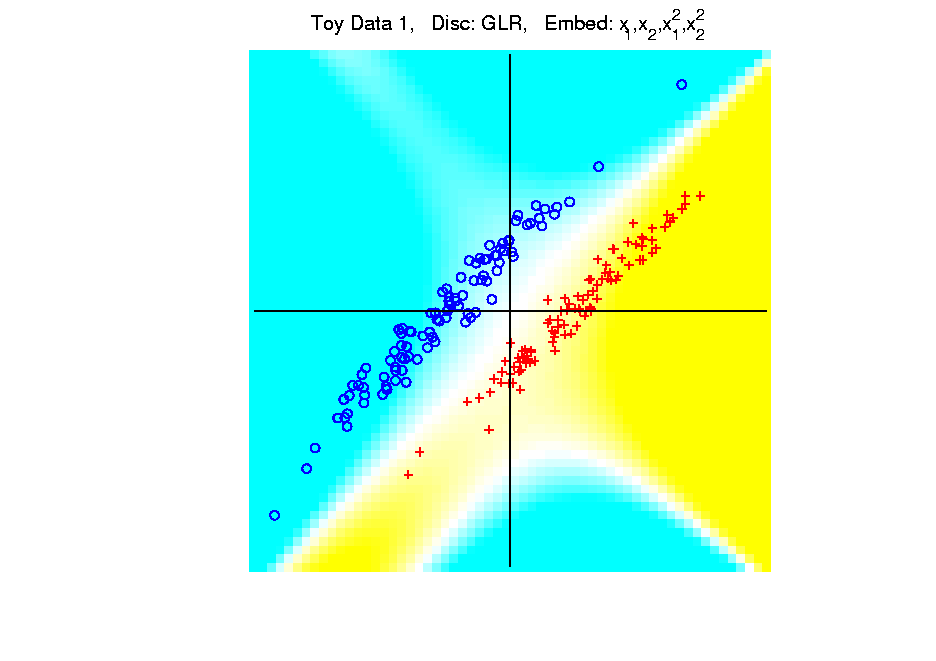 [Speaker Notes: PEod1Raw.ps]
Kernel Embedding
Polynomial Embedding, Toy Example 1:
Parallel Clouds

GLR
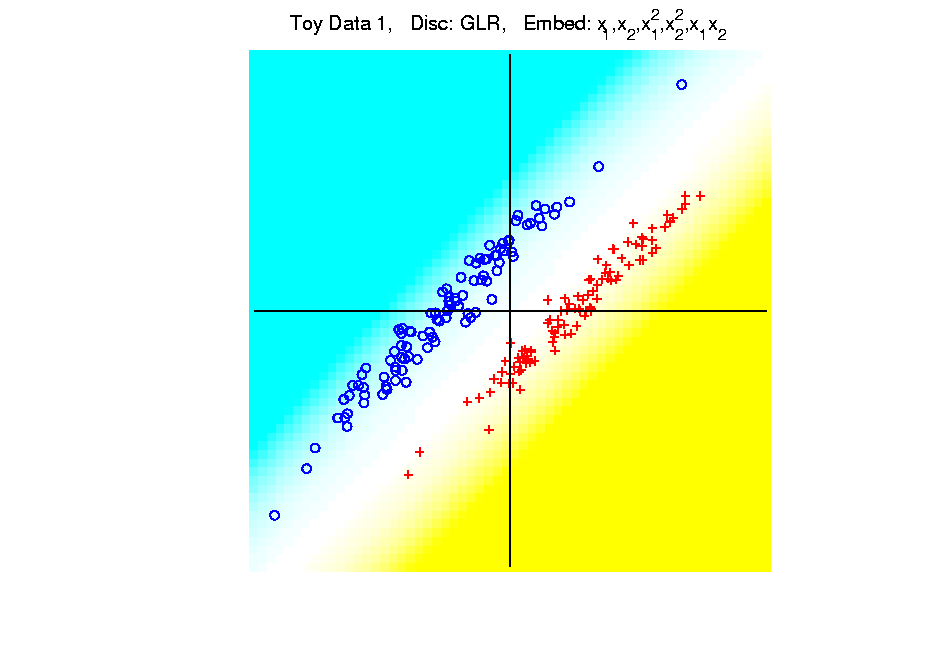 [Speaker Notes: PEod1Raw.ps]
Kernel Embedding
Polynomial Embedding, Toy Example 1:
Parallel Clouds

GLR
Unstable
Subject to
Overfitting
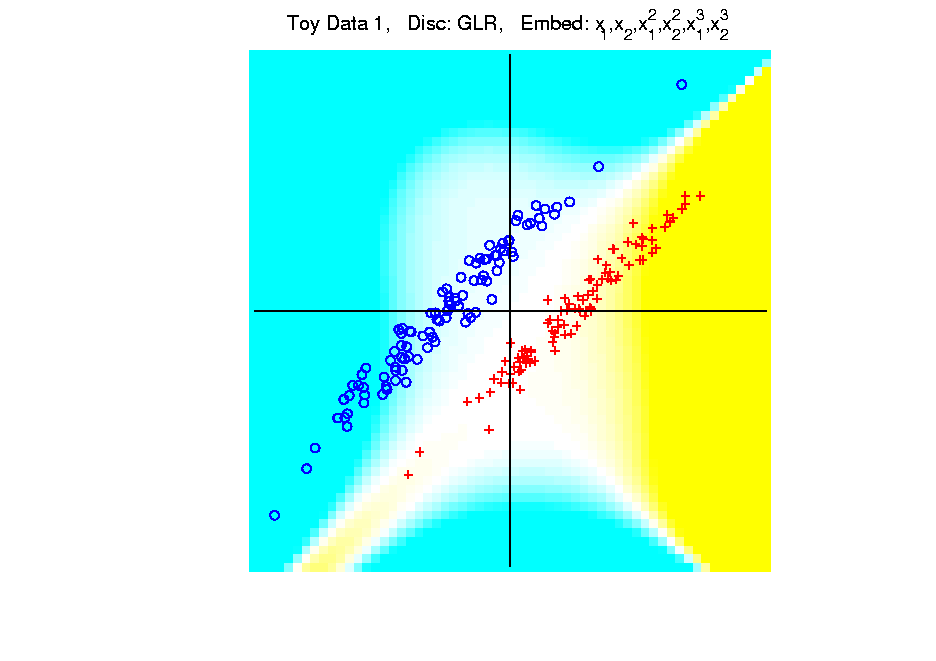 [Speaker Notes: PEod1Raw.ps]
Kernel Embedding
Polynomial Embedding, Toy Example 2:
Split X
[Speaker Notes: PEod1Raw.ps]
Kernel Embedding
Polynomial Embedding, Toy Example 2:
Split X

FLD
Original
Data
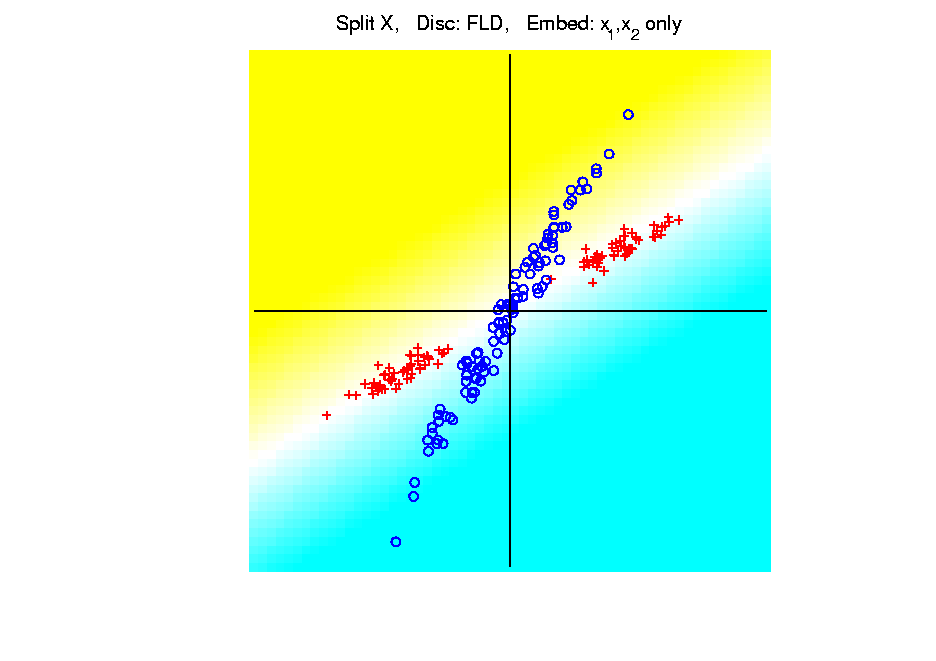 [Speaker Notes: PEod1Raw.ps]
Kernel Embedding
Polynomial Embedding, Toy Example 2:
Split X

FLD
Slightly
Better
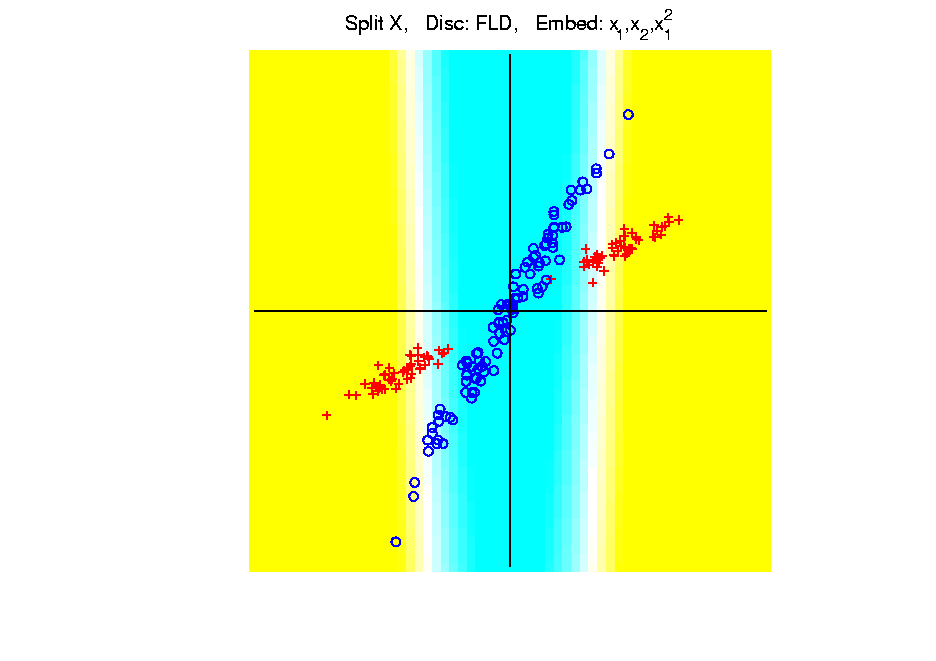 [Speaker Notes: PEod1Raw.ps]
Kernel Embedding
Polynomial Embedding, Toy Example 2:
Split X

FLD
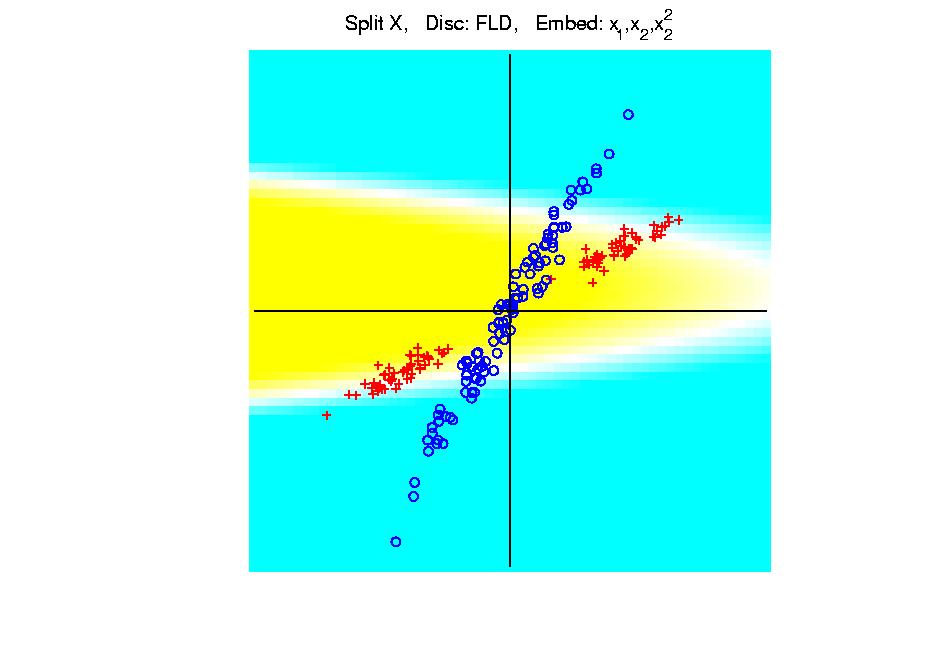 [Speaker Notes: PEod1Raw.ps]
Kernel Embedding
Polynomial Embedding, Toy Example 2:
Split X

FLD
Very Good
Effective
Hyperbola
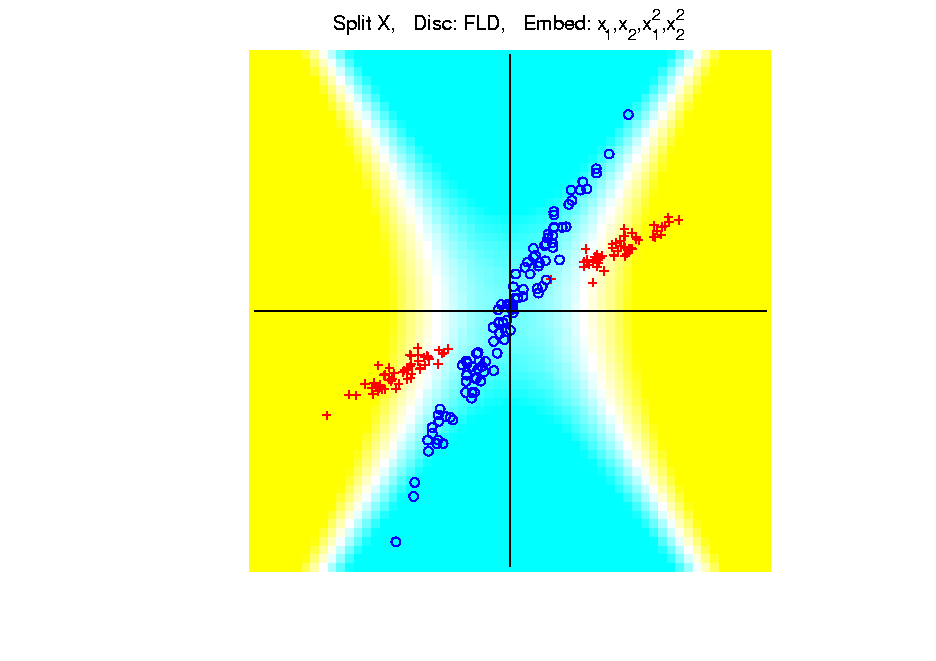 [Speaker Notes: PEod1Raw.ps]
Kernel Embedding
Polynomial Embedding, Toy Example 2:
Split X

FLD
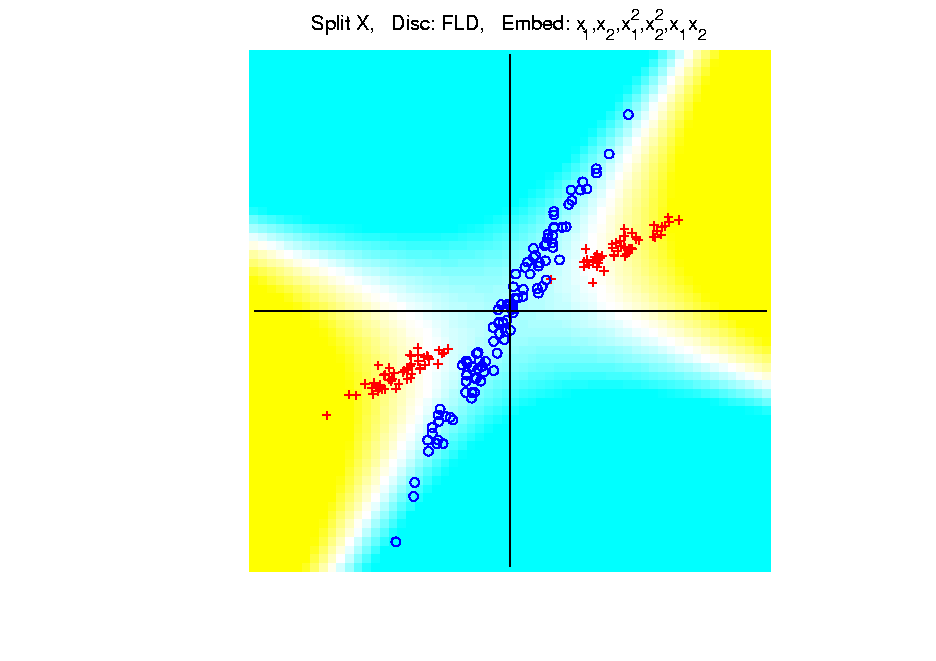 [Speaker Notes: PEod1Raw.ps]
Kernel Embedding
Polynomial Embedding, Toy Example 2:
Split X

FLD

Robust
Against
Overfitting
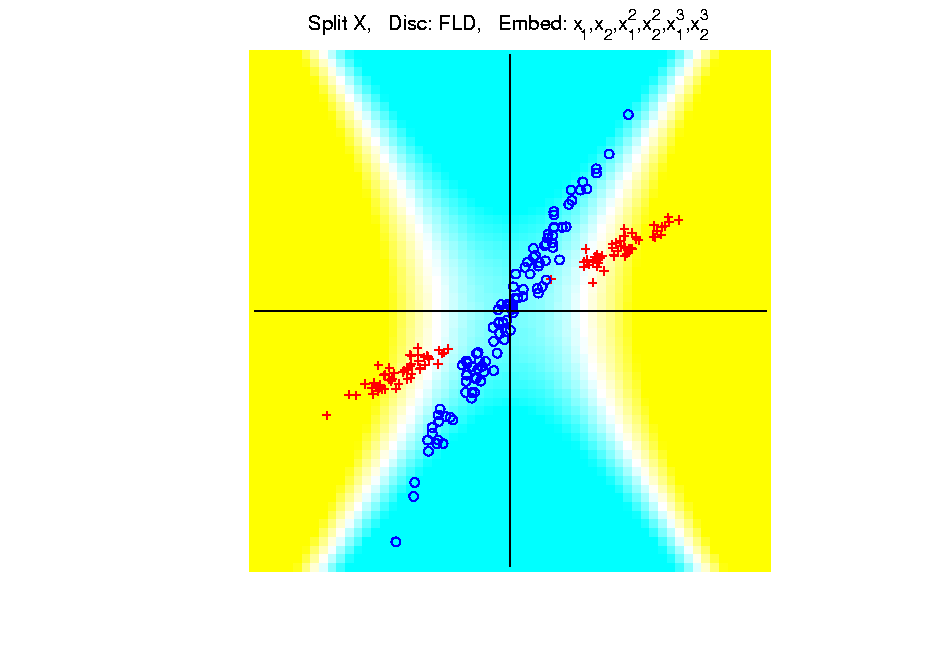 [Speaker Notes: PEod1Raw.ps]
Kernel Embedding
Polynomial Embedding, Toy Example 2:
Split X

GLR
Original
Data

Looks 
Very
Good
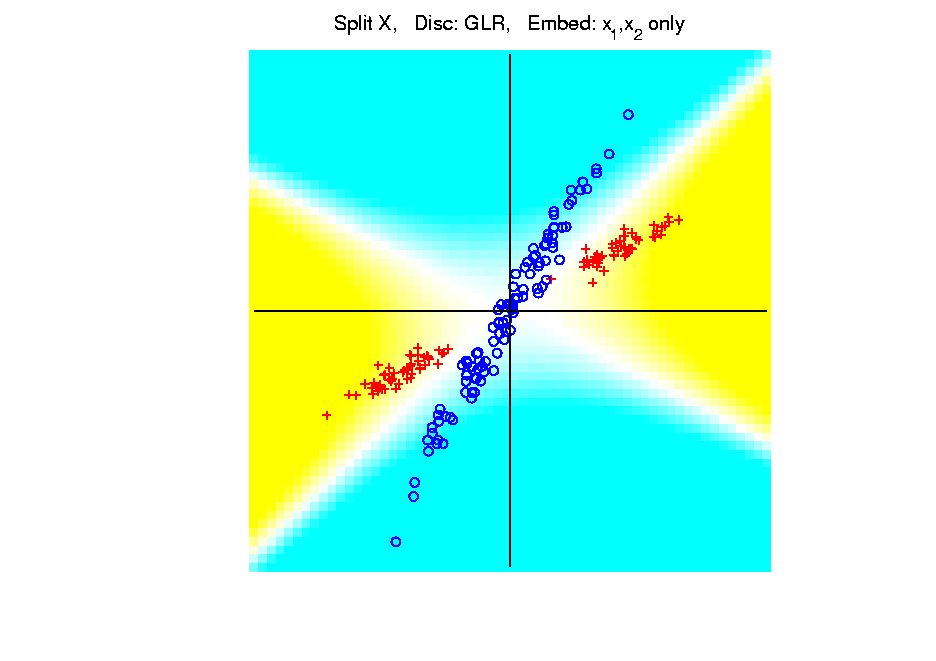 [Speaker Notes: PEod1Raw.ps]
Kernel Embedding
Polynomial Embedding, Toy Example 2:
Split X

GLR
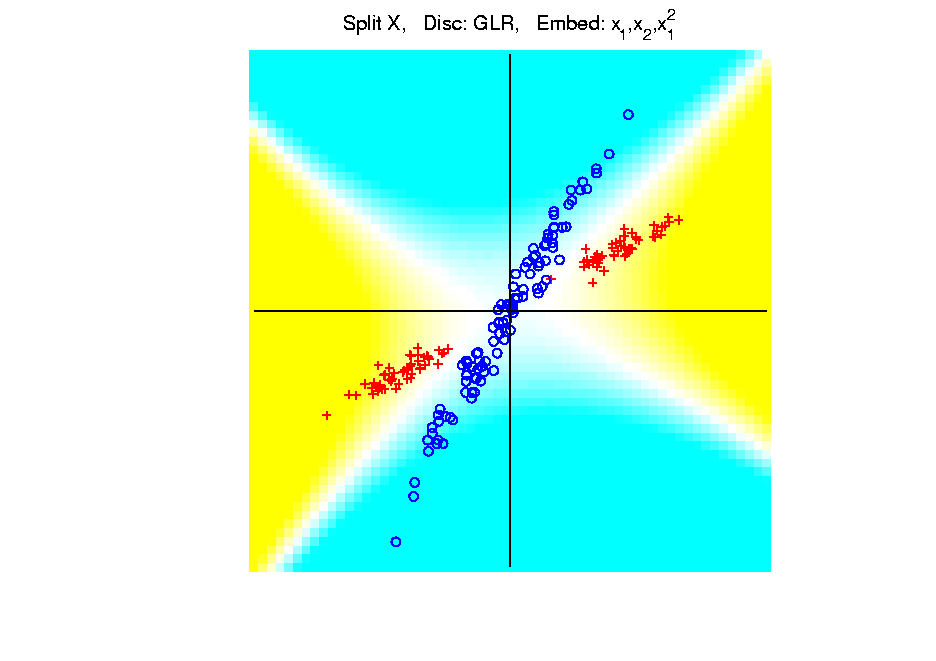 [Speaker Notes: PEod1Raw.ps]
Kernel Embedding
Polynomial Embedding, Toy Example 2:
Split X

GLR

Reasonably
Stable

Never Ellipse
Around Blues
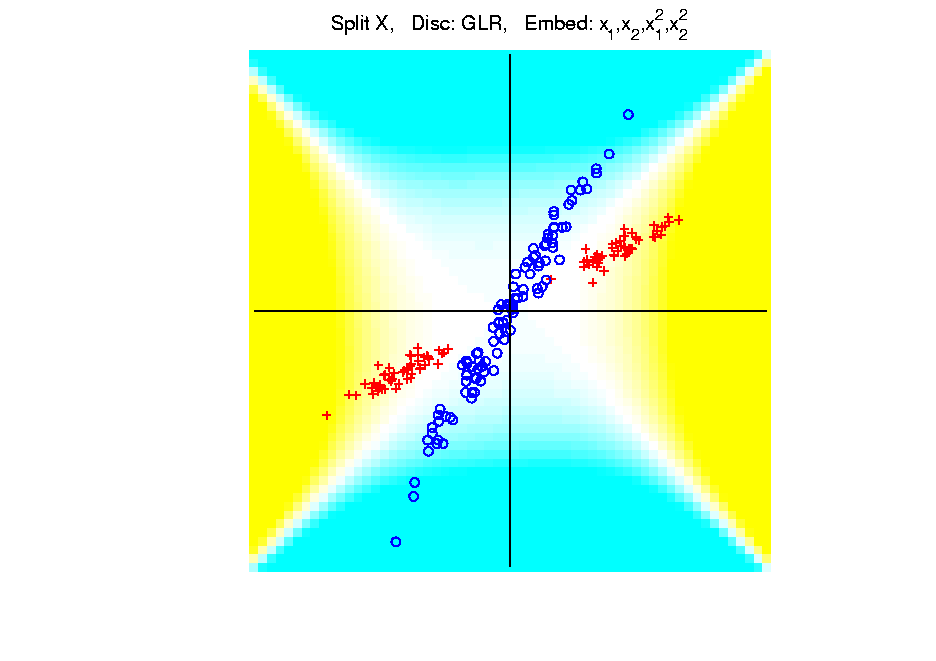 [Speaker Notes: PEod1Raw.ps]
Kernel Embedding
Polynomial Embedding, Toy Example 3:
Donut
[Speaker Notes: PEod1Raw.ps]
Kernel Embedding
Polynomial Embedding, Toy Example 3:
Donut

FLD
Original 
Data

Very 
Bad
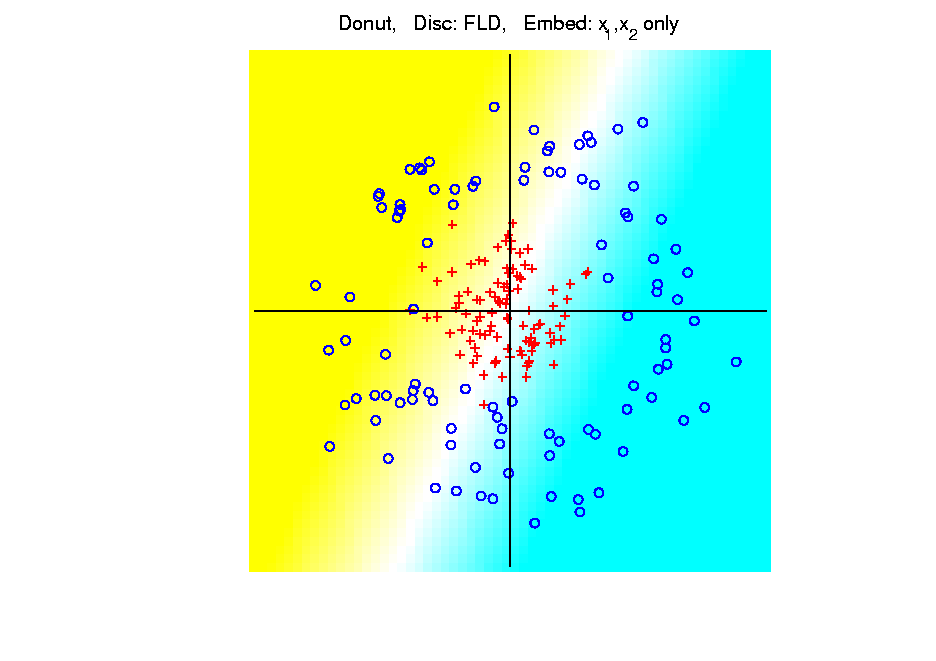 [Speaker Notes: PEod1Raw.ps]
Kernel Embedding
Polynomial Embedding, Toy Example 3:
Donut

FLD

Somewhat
Better

(Parabolic Fold)
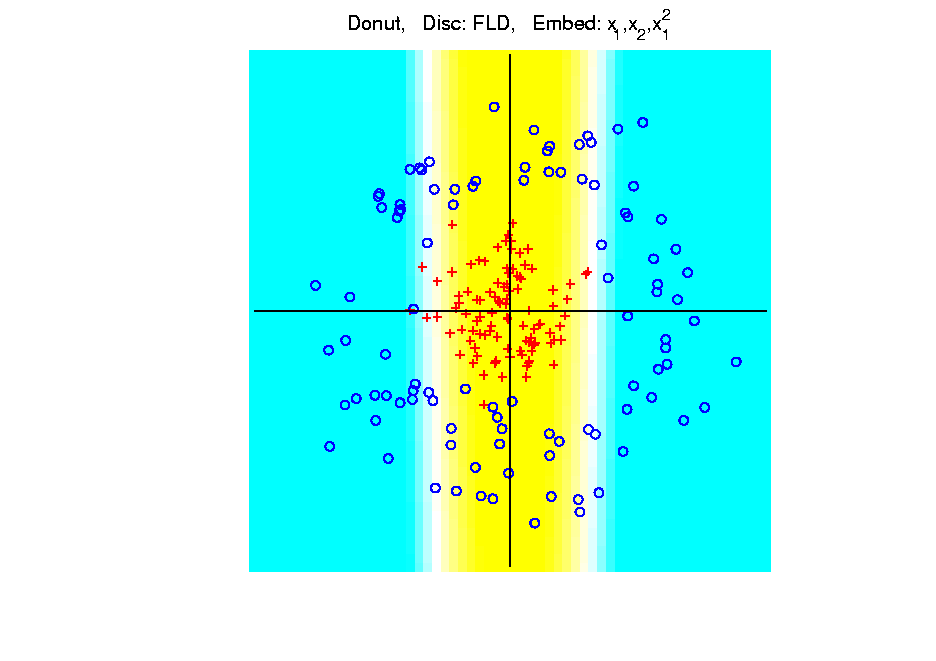 [Speaker Notes: PEod1Raw.ps]
Kernel Embedding
Polynomial Embedding, Toy Example 3:
Donut

FLD

Somewhat
Better

(Other Fold)
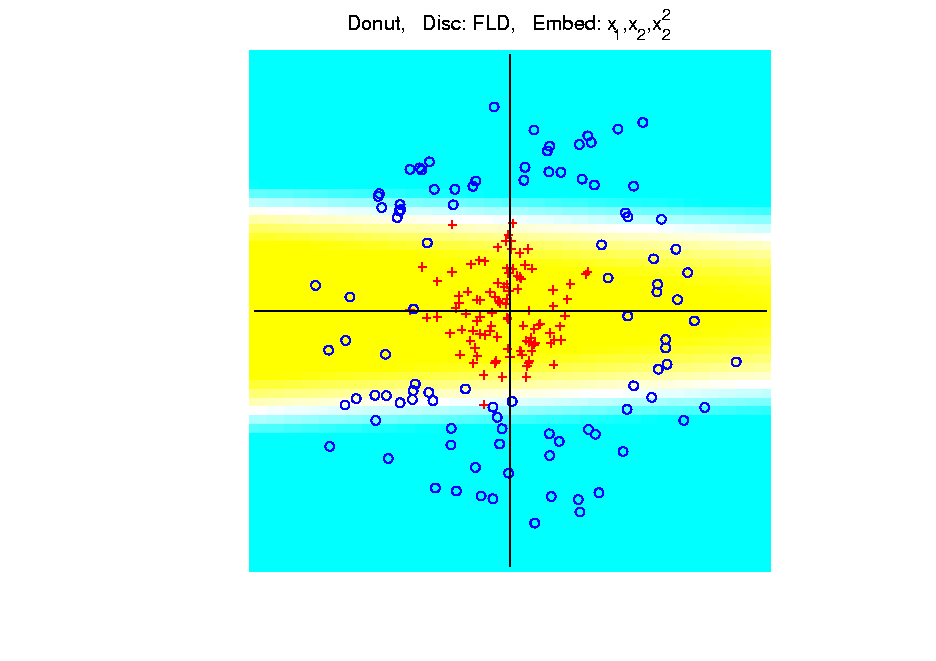 [Speaker Notes: PEod1Raw.ps]
Kernel Embedding
Polynomial Embedding, Toy Example 3:
Donut

FLD
Good
Performance

(Slice of
  Paraboloid)
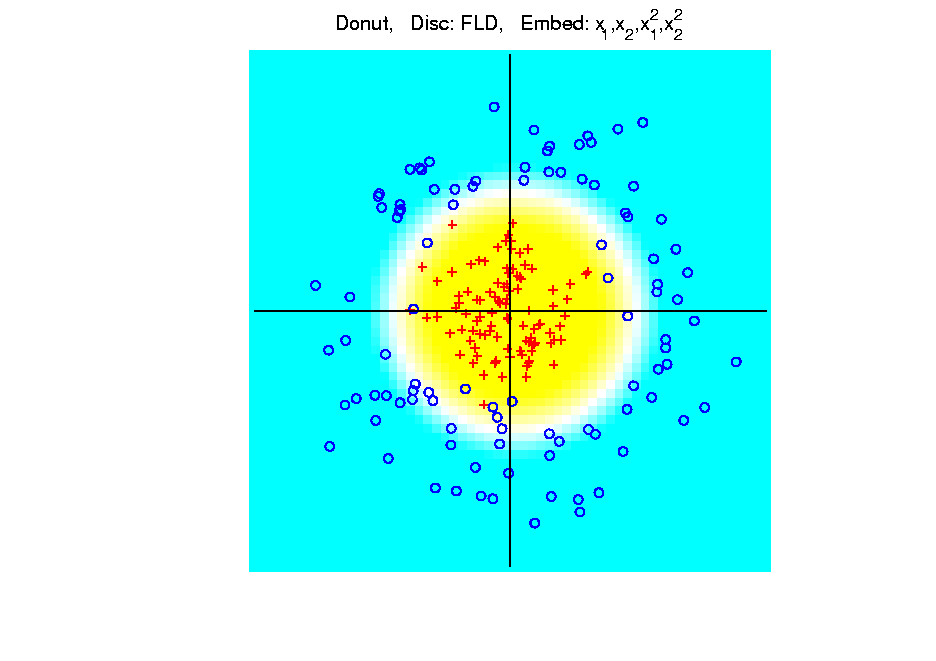 [Speaker Notes: PEod1Raw.ps]
Kernel Embedding
Polynomial Embedding, Toy Example 3:
Donut

FLD
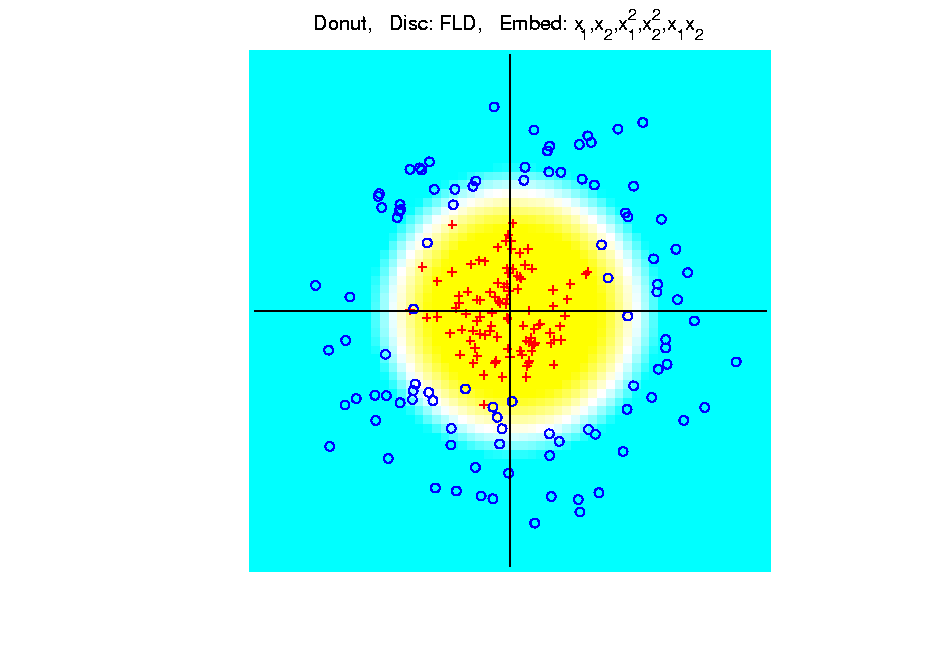 [Speaker Notes: PEod1Raw.ps]
Kernel Embedding
Polynomial Embedding, Toy Example 3:
Donut

FLD

Robust
Against
Overfitting
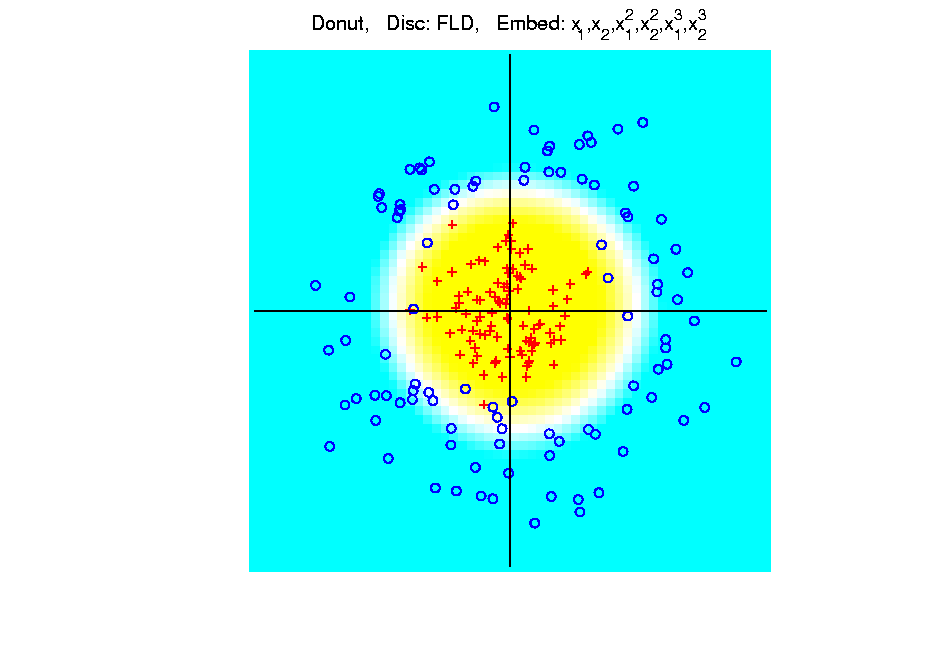 [Speaker Notes: PEod1Raw.ps]
Kernel Embedding
Polynomial Embedding, Toy Example 3:
Donut

GLR
Original
Data

Best With
No Embedding?
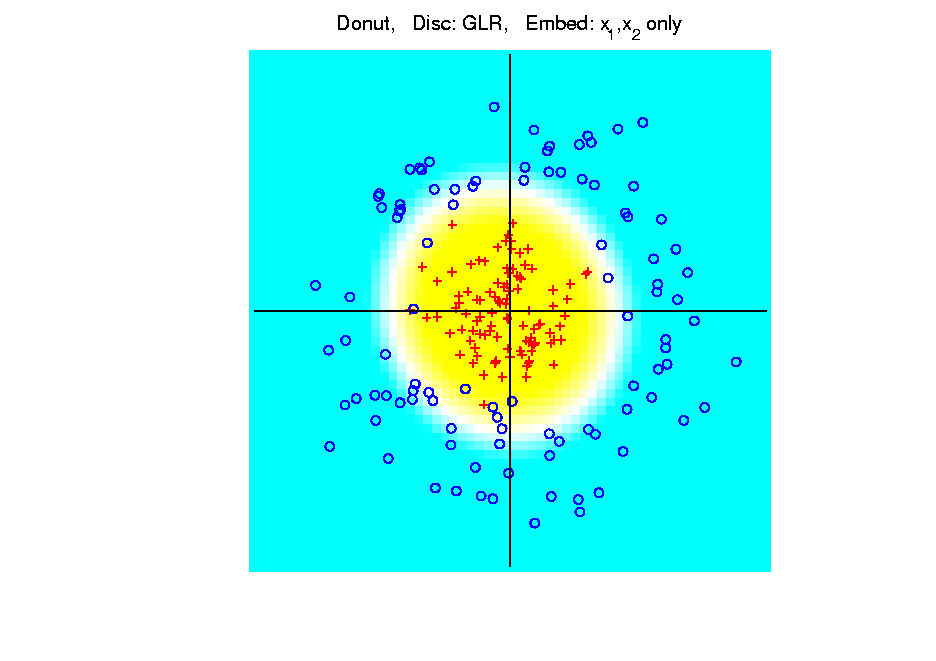 [Speaker Notes: PEod1Raw.ps]
Kernel Embedding
Polynomial Embedding, Toy Example 3:
Donut

GLR
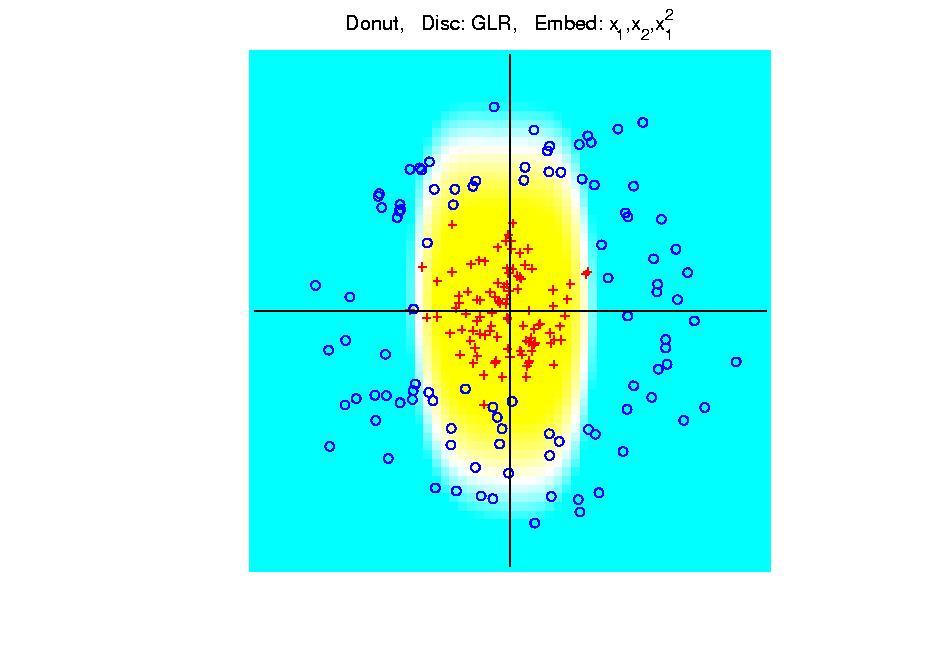 [Speaker Notes: PEod1Raw.ps]
Kernel Embedding
Polynomial Embedding, Toy Example 3:
Donut

GLR
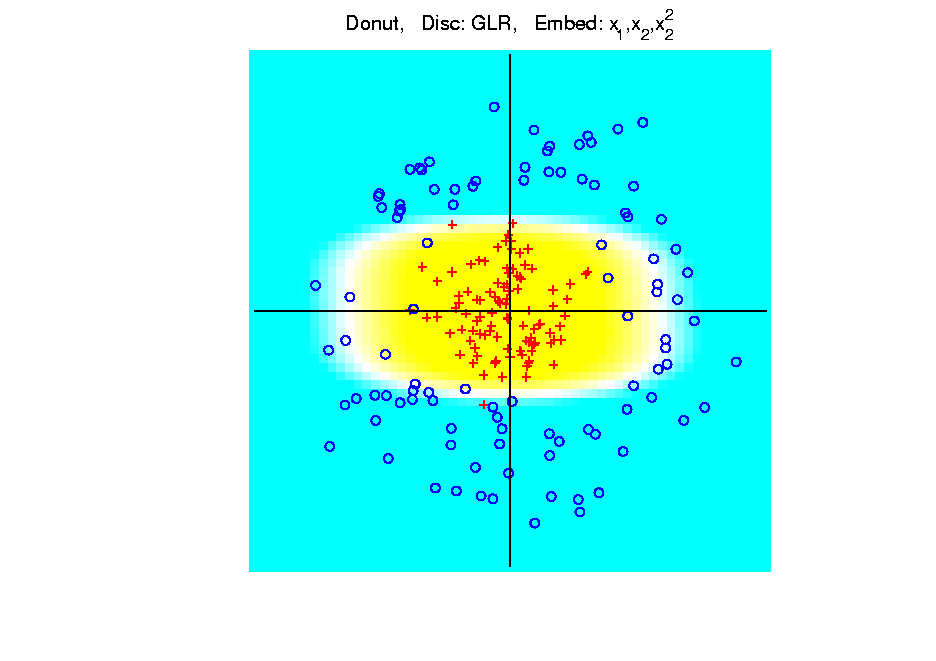 [Speaker Notes: PEod1Raw.ps]
Kernel Embedding
Polynomial Embedding, Toy Example 3:
Donut

GLR
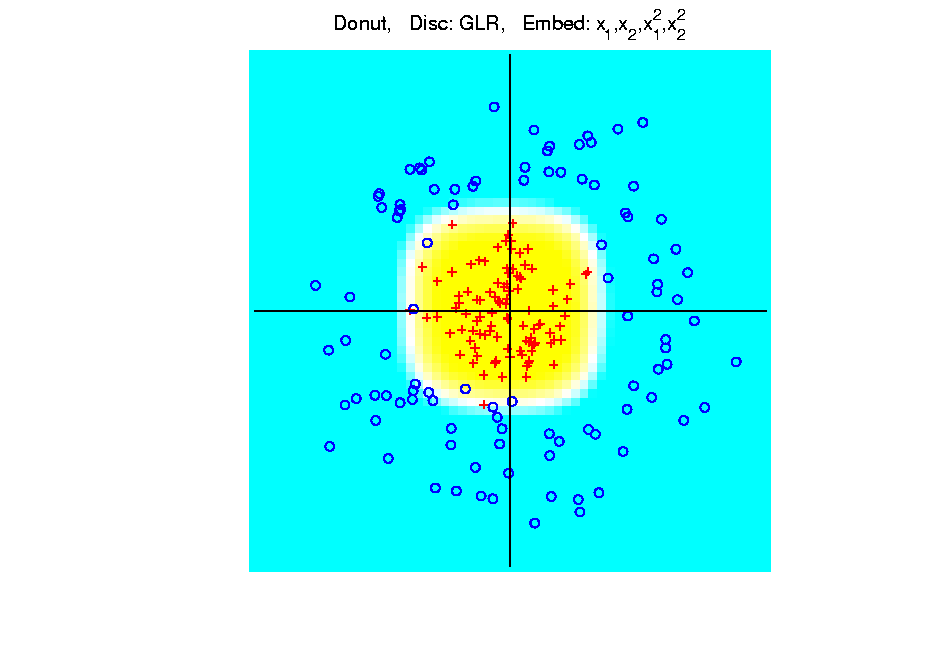 [Speaker Notes: PEod1Raw.ps]
Kernel Embedding
Polynomial Embedding, Toy Example 3:
Donut

GLR

Overfitting
Gives Square
Shape?
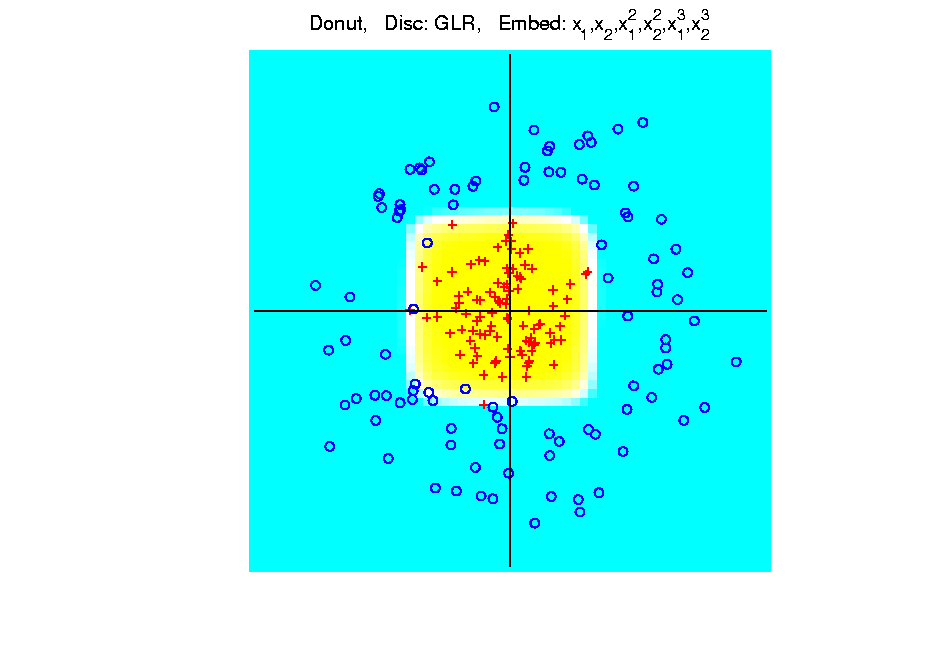 [Speaker Notes: PEod1Raw.ps]
Kernel Embedding
Drawbacks to polynomial embedding:
too many extra terms create spurious structure
i.e. have “overfitting”
HDLSS problems typically get worse
Kernel Embedding
Hot Topic Variation:       “Kernel Machines”
Idea:    replace polynomials by
other nonlinear functions
Kernel Embedding
Hot Topic Variation:       “Kernel Machines”
Idea:    replace polynomials by
other nonlinear functions
e.g. 1:    sigmoid functions from neural nets
Kernel Embedding
Hot Topic Variation:       “Kernel Machines”
Idea:    replace polynomials by
other nonlinear functions
e.g. 1:    sigmoid functions from neural nets
e.g. 2:    radial basis functions
Gaussian kernels
Related to “kernel density estimation”
(recall:  smoothed histogram)
Kernel Density Estimation
Chondrite Data:
Represent points by red bars
Where are data “more dense”?
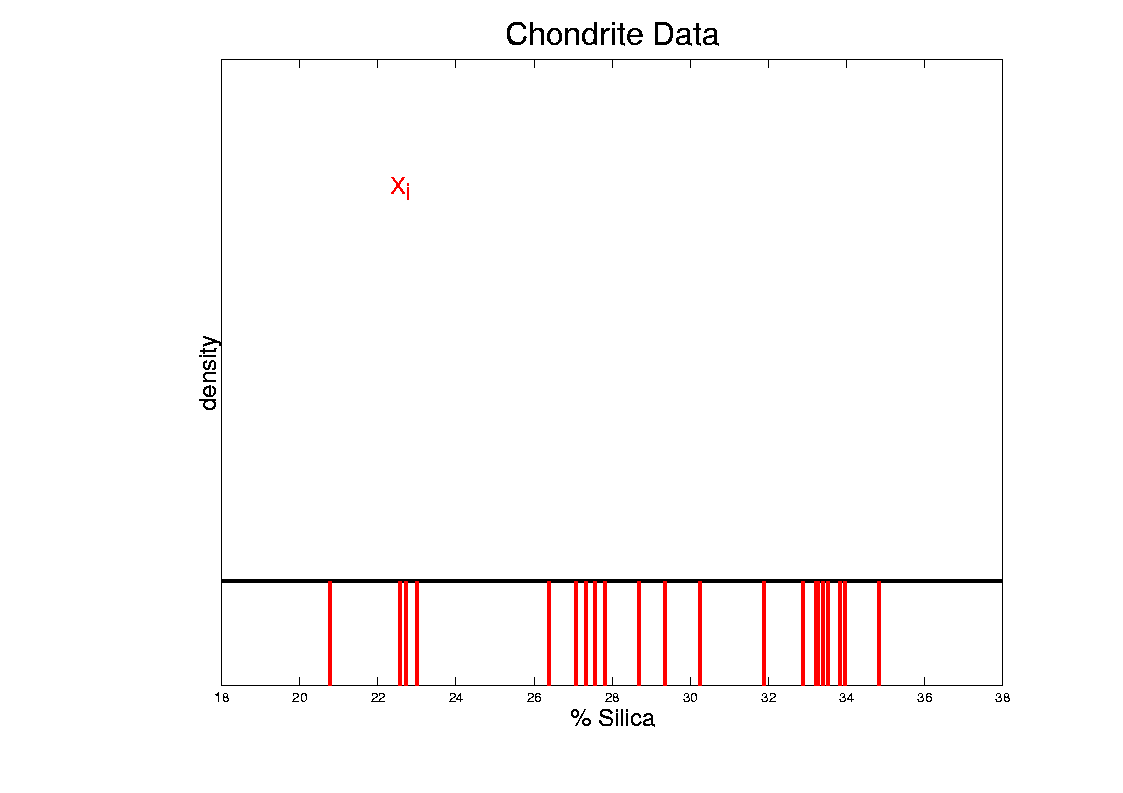 Kernel Density Estimation
Chondrite Data:
Put probability mass 1/n at each point
Smooth piece of “density”
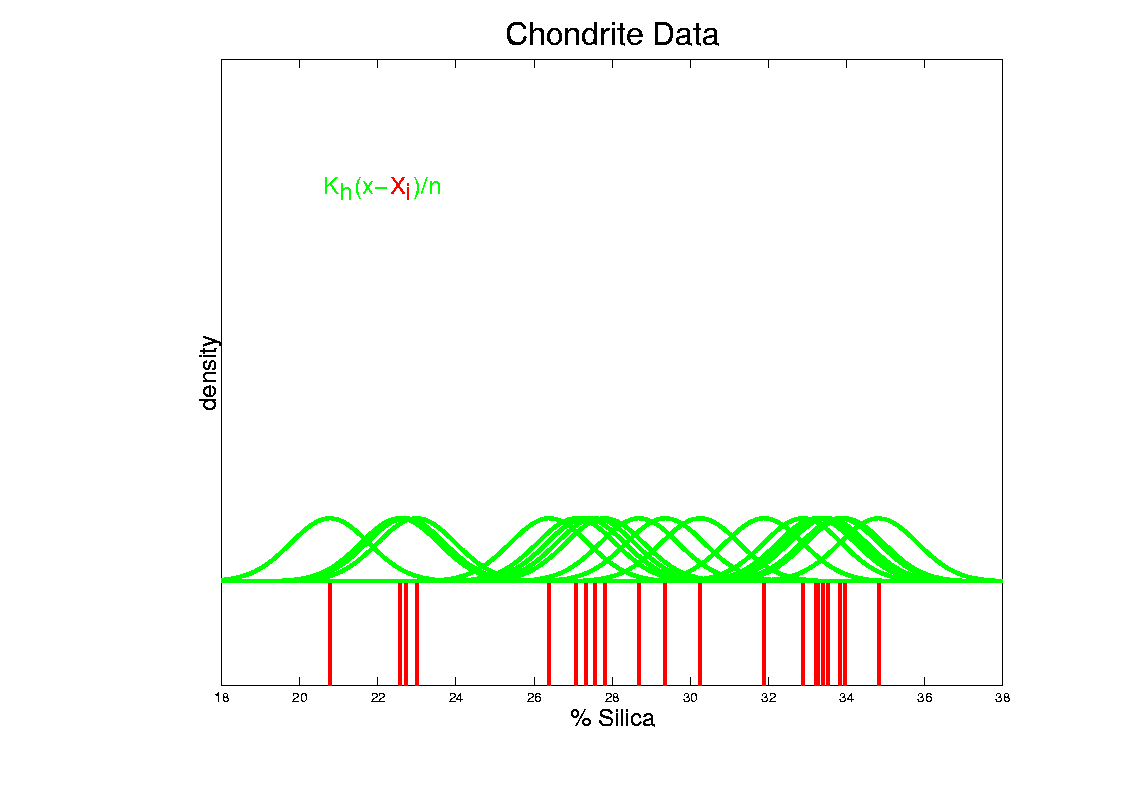 Kernel Density Estimation
Chondrite Data:
Sum pieces to estimate density
Suggests 3 modes (rock sources)
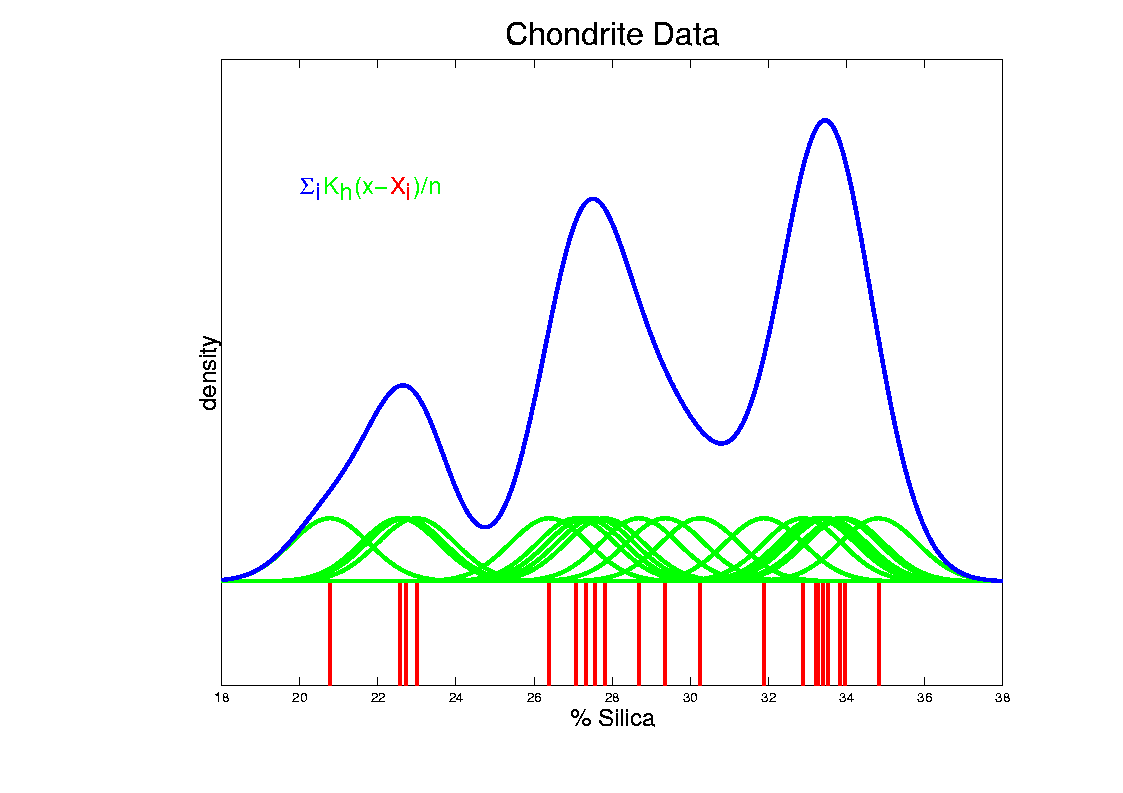 Kernel Embedding
Radial Basis Functions:
Note:  there are several ways to embed
Kernel Embedding
Radial Basis Functions:
Note:  there are several ways to embed:
Naïve Embedding  (equally spaced grid)

(Will take a look at this,
for illustration purposes)
Kernel Embedding
Radial Basis Functions:
Note:  there are several ways to embed:
Naïve Embedding  (equally spaced grid)
Explicit Embedding  (evaluate at data)
Kernel Embedding
Radial Basis Functions:
Note:  there are several ways to embed:
Naïve Embedding  (equally spaced grid)
Explicit Embedding  (evaluate at data)
Implicit Emdedding  (inner prod. based)
(everybody currently does the latter)
Kernel Embedding
Naïve Embedding, Radial basis functions:
Kernel Embedding
Naïve Embedding, Radial basis functions: 
At some “grid points”              ,
For a “bandwidth” (i.e. standard dev’n)       ,
Kernel Embedding
Naïve Embedding, Radial basis functions: 
At some “grid points”              ,
For a “bandwidth” (i.e. standard dev’n)       ,
Consider  (     dim’al)  functions:
Kernel Embedding
Naïve Embedding, Radial basis functions: 
At some “grid points”              ,
For a “bandwidth” (i.e. standard dev’n)       ,
Consider  (     dim’al)  functions: 
    
Replace data matrix with:
Kernel Embedding
Naïve Embedding, Radial basis functions:
For discrimination:    
Work in radial basis space,
With new data vector       , 
   
represented by:
Kernel Embedding
Naïve Embedd’g, Toy E.g. 1:  Parallel Clouds 
Good 
	at data
Poor
	outside
Kernel Embedding
Naïve Embedd’g, Toy E.g. 2:  Split   X 
OK at 
	data
Strange
	outside
Kernel Embedding
Naïve Embedd’g, Toy E.g. 3:  Donut 
Mostly 
	good
Kernel Embedding
Naïve Embedd’g, Toy E.g. 3:  Donut 
Mostly 
	good
Slight
	mistake
	for one
	kernel
Kernel Embedding
Naïve Embedding, Radial basis functions:
Toy Example,  Main lessons:  
Generally good in regions with data,
Unpredictable where data are sparse
Kernel Embedding
Toy Example 4:     Checkerboard
Very
Challenging!
Linear
Method?
Polynomial
Embedding?
[Speaker Notes: PEod1Raw.ps]
Kernel Embedding
Toy Example 4:     Checkerboard
Very
Challenging!

FLD

Linear Is
Hopeless
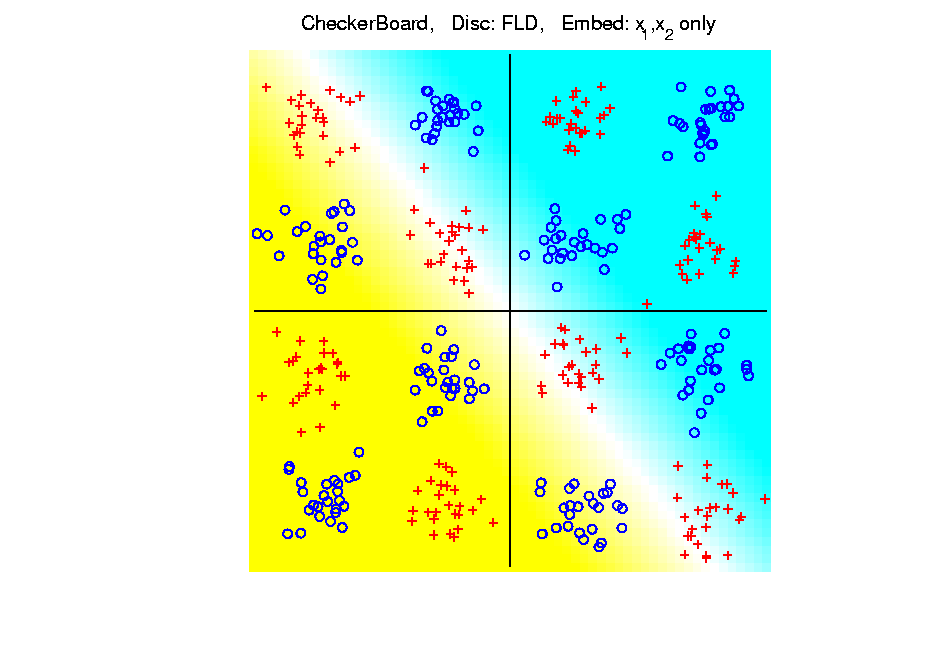 [Speaker Notes: PEod1Raw.ps]
Kernel Embedding
Toy Example 4:     Checkerboard
Very
Challenging!

FLD
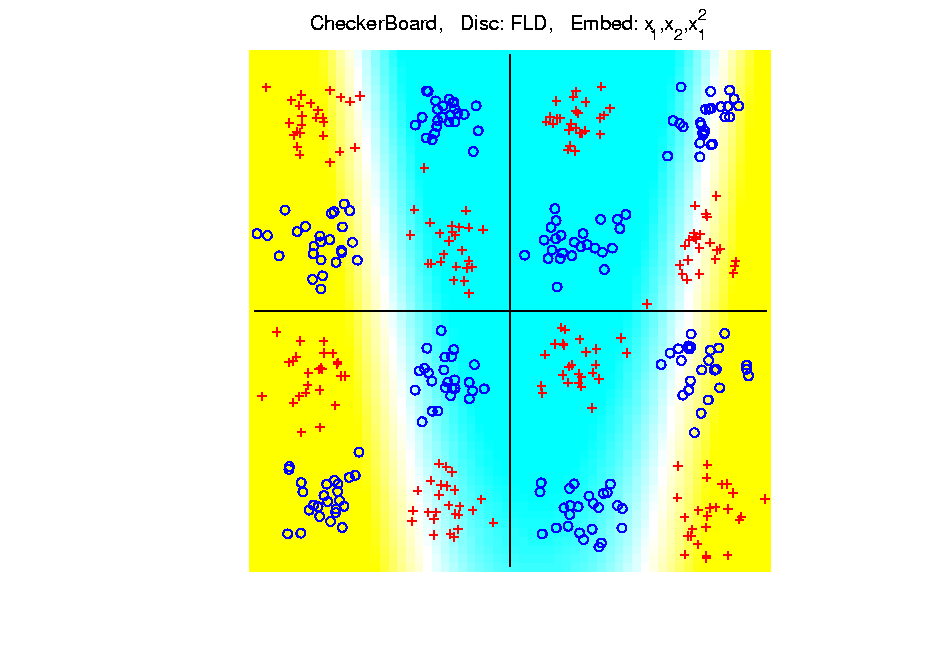 [Speaker Notes: PEod1Raw.ps]
Kernel Embedding
Toy Example 4:     Checkerboard
Very
Challenging!

FLD
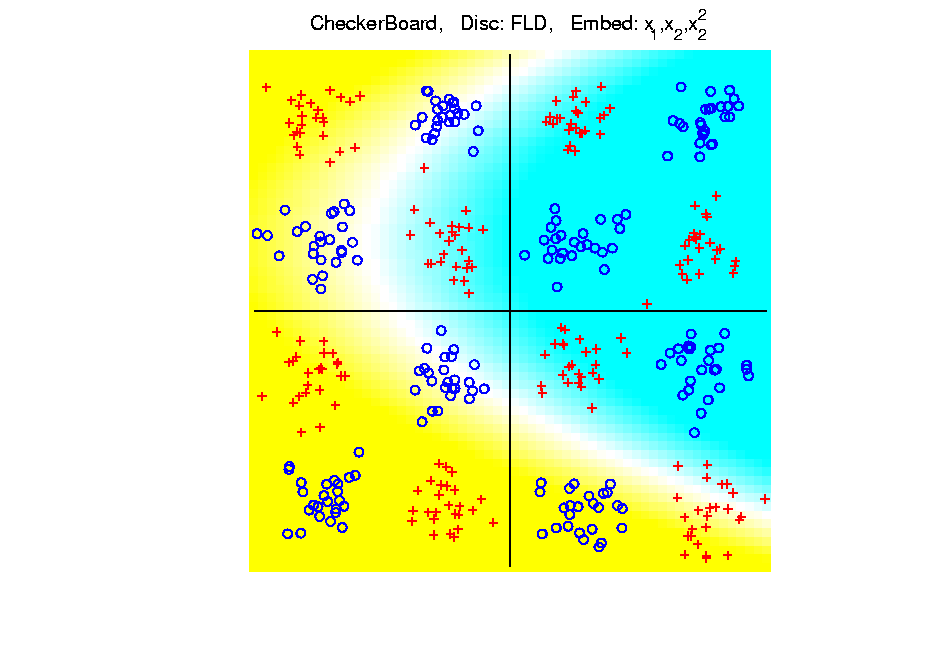 [Speaker Notes: PEod1Raw.ps]
Kernel Embedding
Toy Example 4:     Checkerboard
Very
Challenging!

FLD
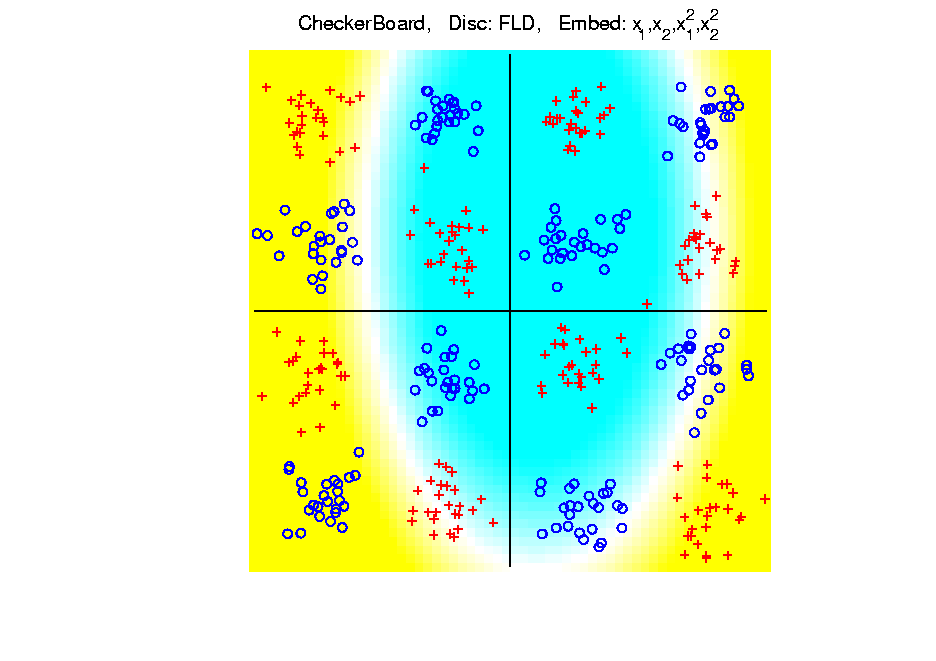 [Speaker Notes: PEod1Raw.ps]
Kernel Embedding
Toy Example 4:     Checkerboard
Very
Challenging!

FLD
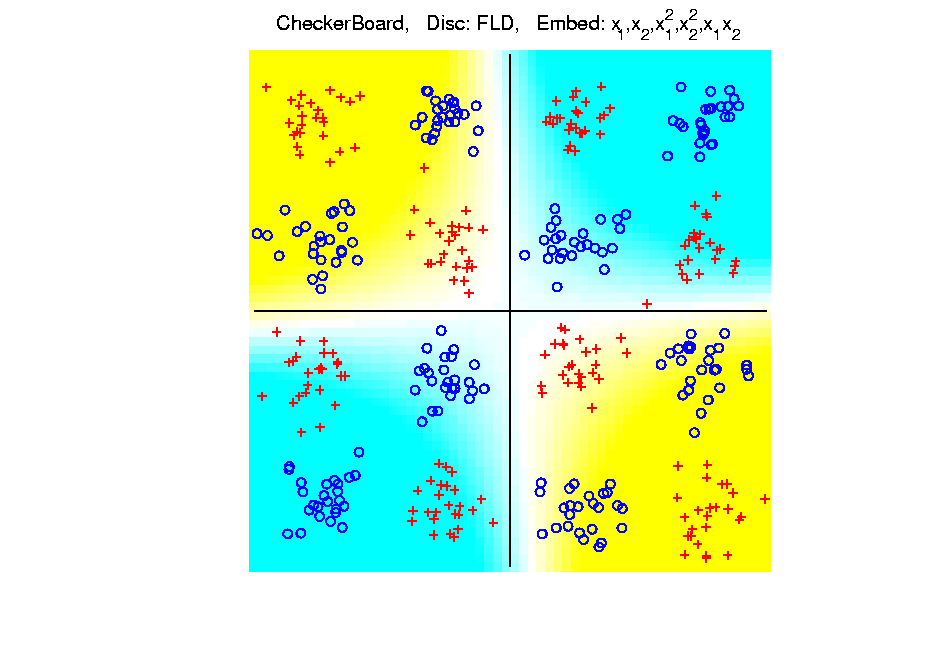 [Speaker Notes: PEod1Raw.ps]
Kernel Embedding
Toy Example 4:     Checkerboard
Very
Challenging!

FLD
Embedding
Gets Better
But Still
Not Great
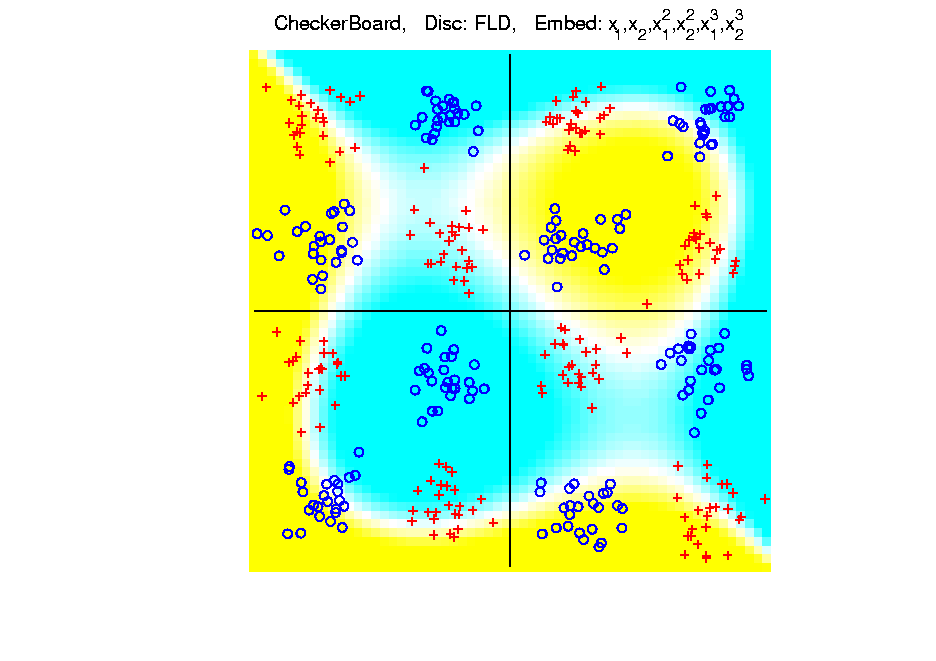 [Speaker Notes: PEod1Raw.ps]
Kernel Embedding
Toy Example 4:     Checkerboard
Very
Challenging!


Polynomials
Don’t Have
Needed
Flexiblity
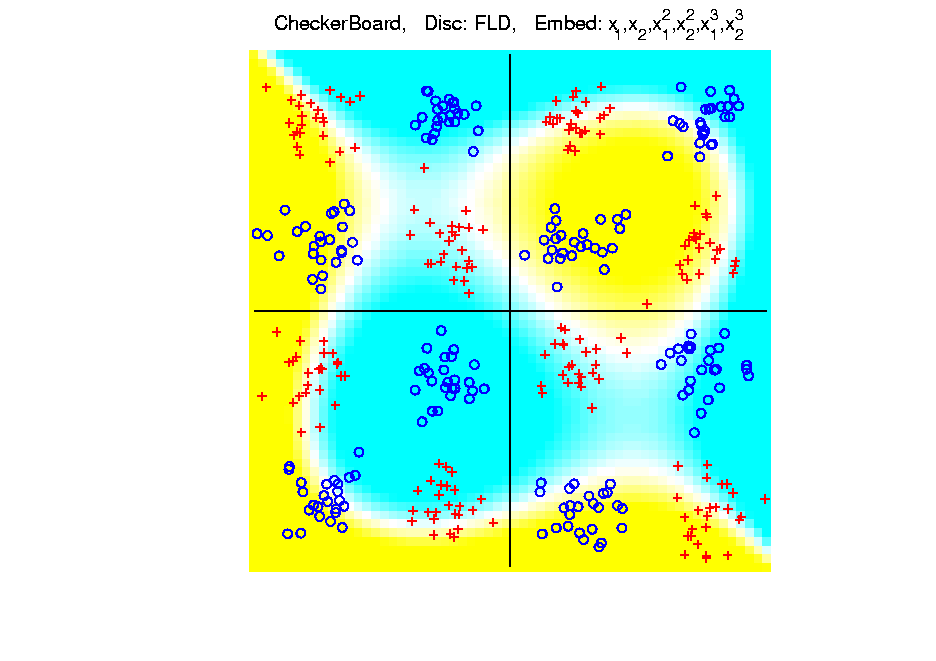 [Speaker Notes: PEod1Raw.ps]
Kernel Embedding
Toy Example 4:     Checkerboard
Radial
Basis
Embedding
+ FLD
Is
Excellent!
[Speaker Notes: PEod1Raw.ps]
Kernel Embedding
Drawbacks to naïve embedding:
Equally spaced grid too big in high d
Not computationally tractable  (gd)
Approach:  
Evaluate only at data points
Not on full grid
But where data live
Kernel Embedding
Other types of embedding:
Explicit
Implicit
Will be studied soon, after 
introduction to Support Vector Machines…
Kernel Embedding
generalizations of this idea to other types of analysis
	& some clever computational ideas.
E.g. “Kernel based, nonlinear Principal Components Analysis”
Ref:   Schölkopf, Smola and Müller (1998)